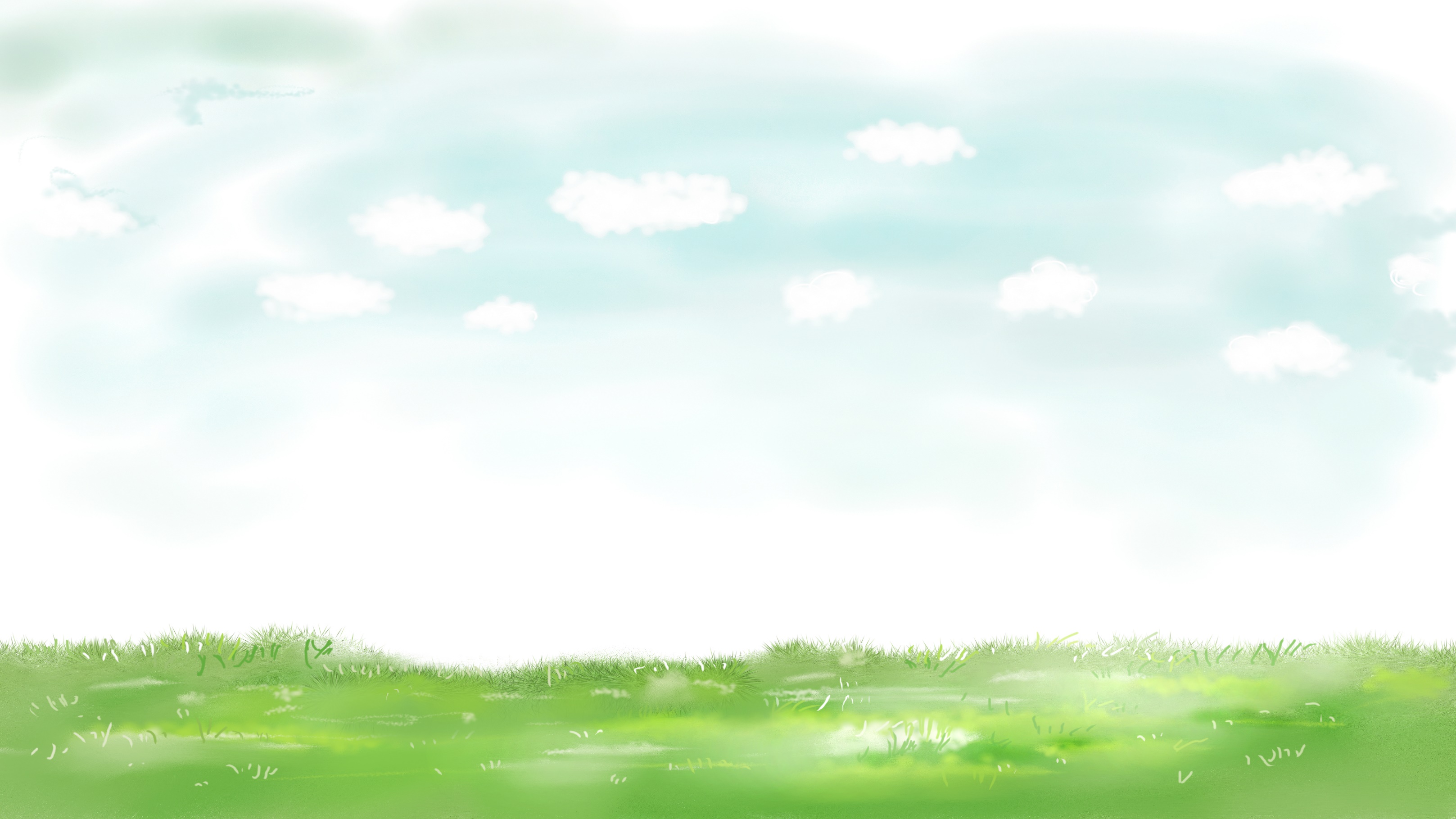 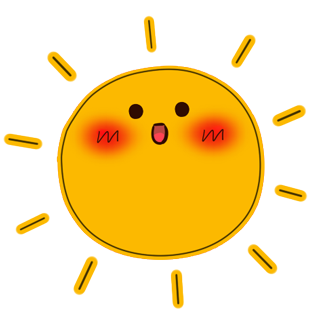 Bộ sách cánh diều
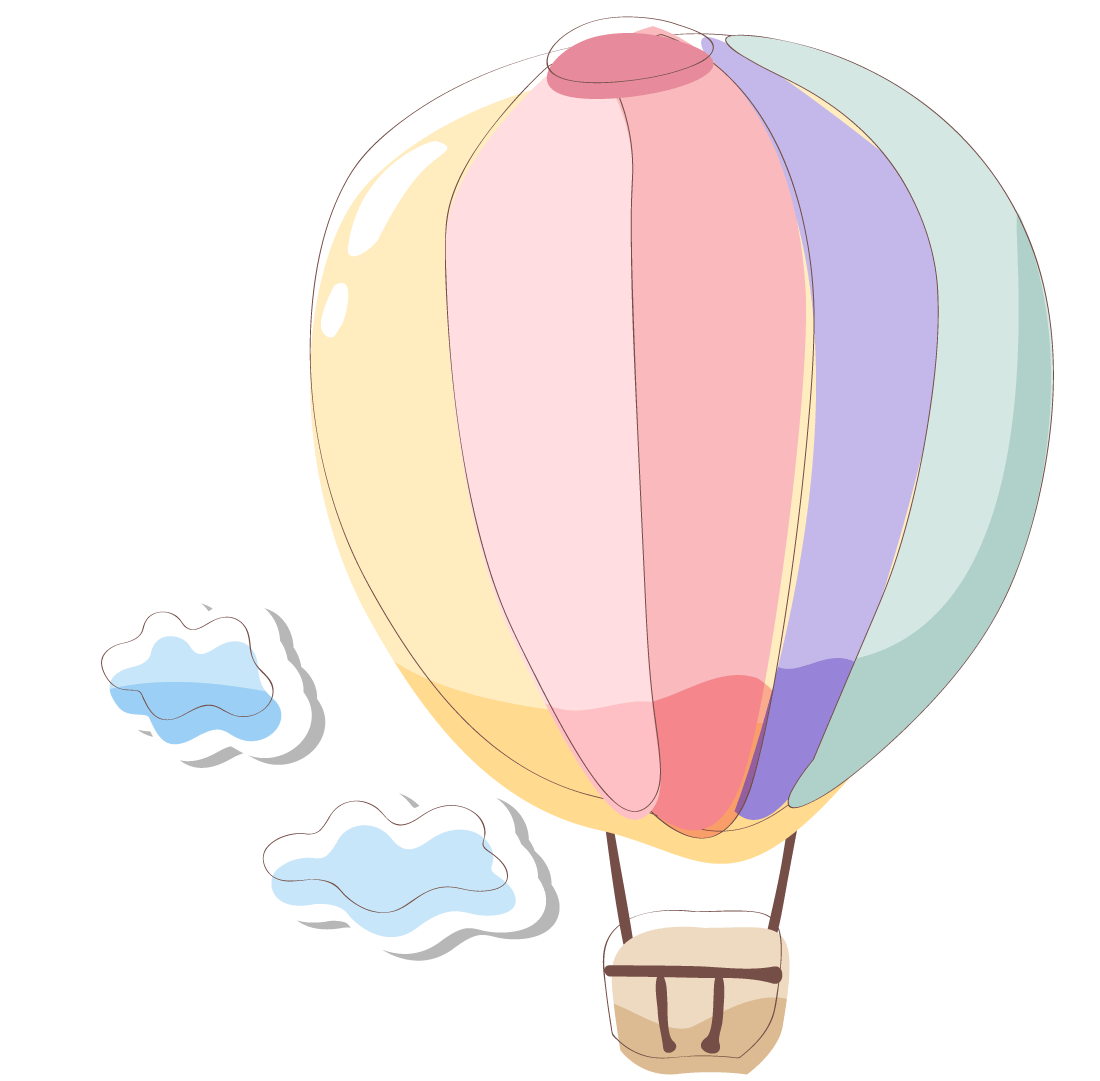 Toán 3
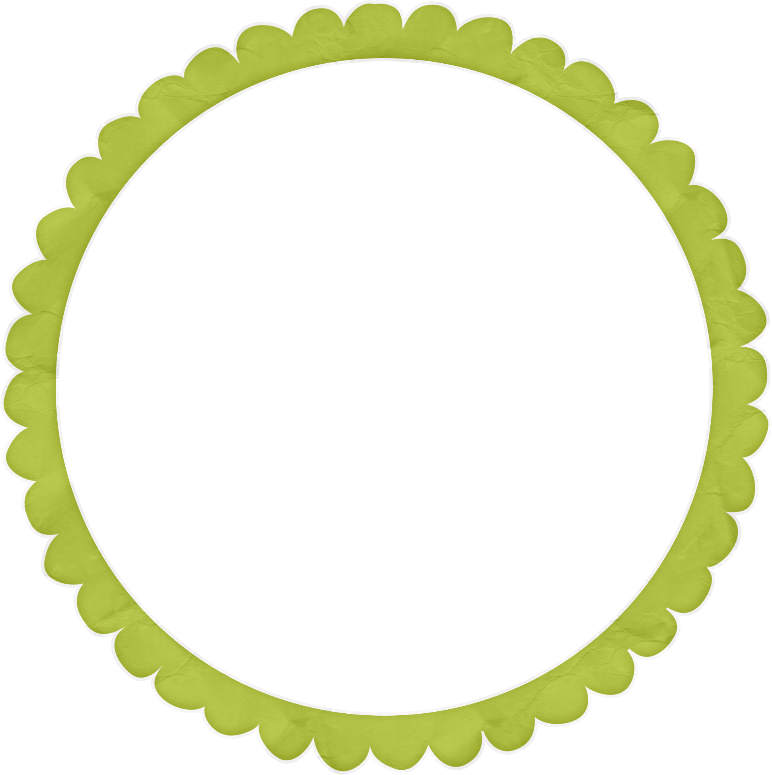 Phép trừ trong phạm vi 100 000
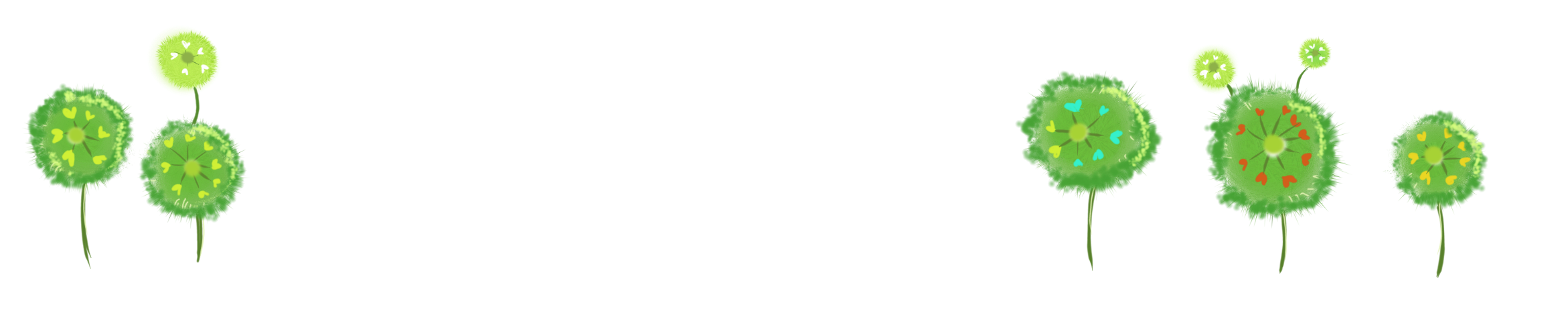 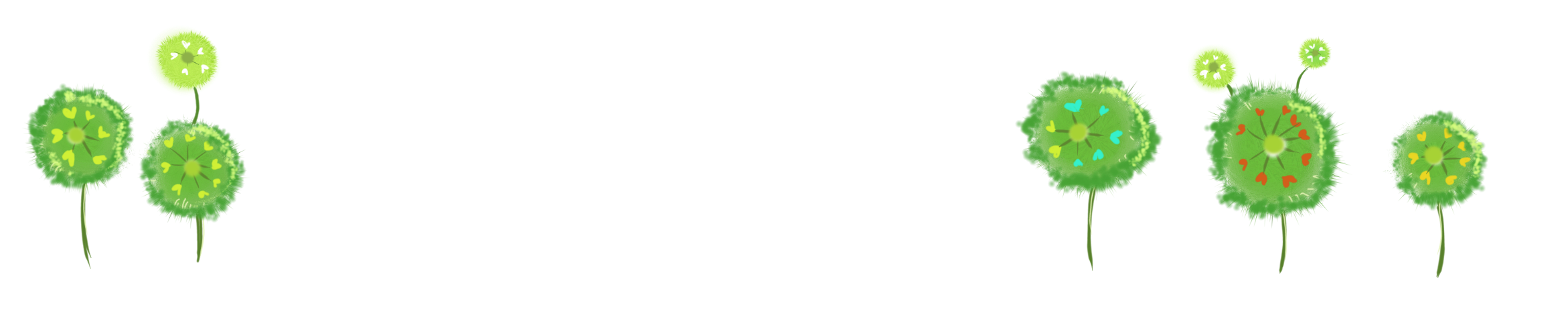 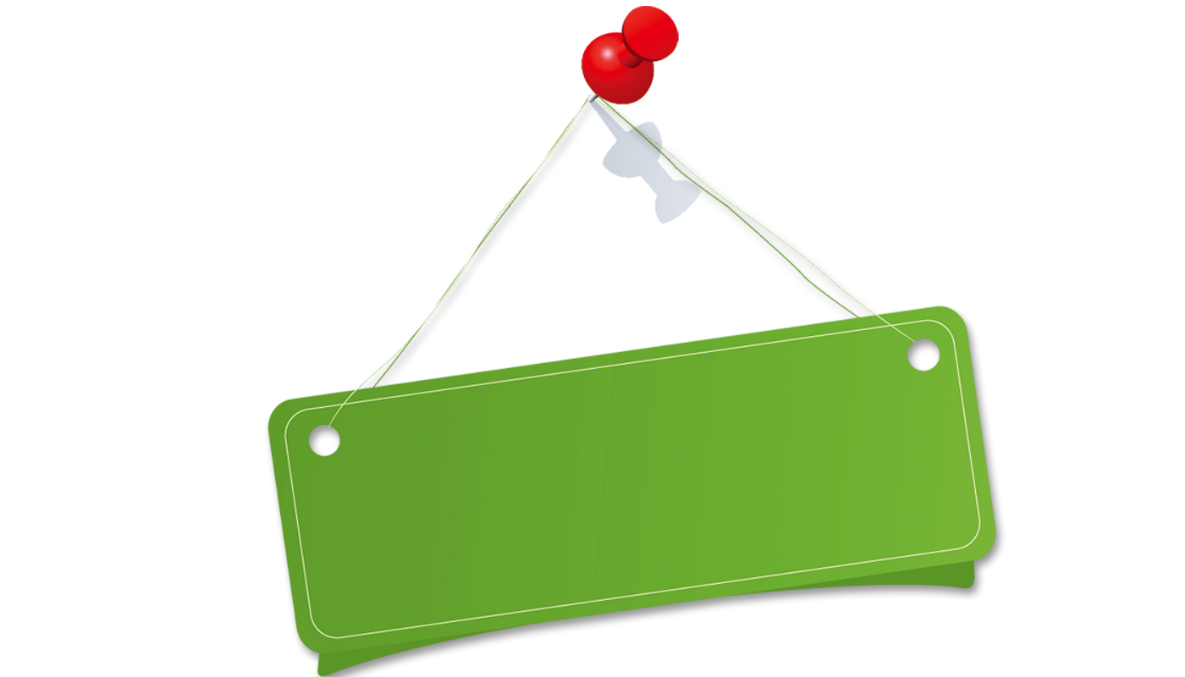 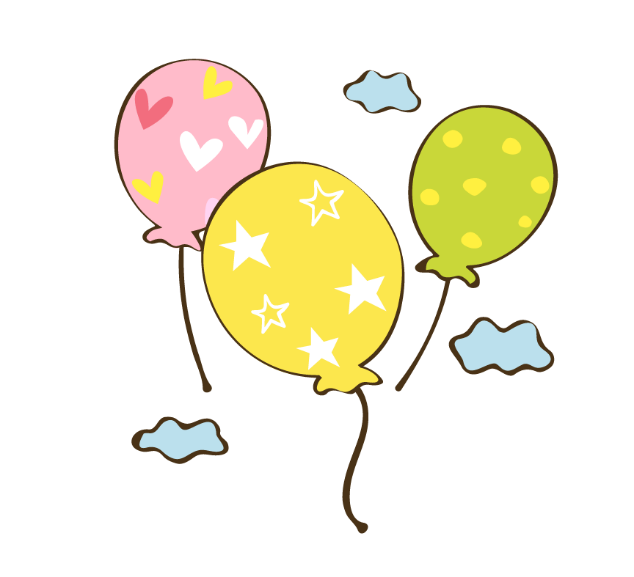 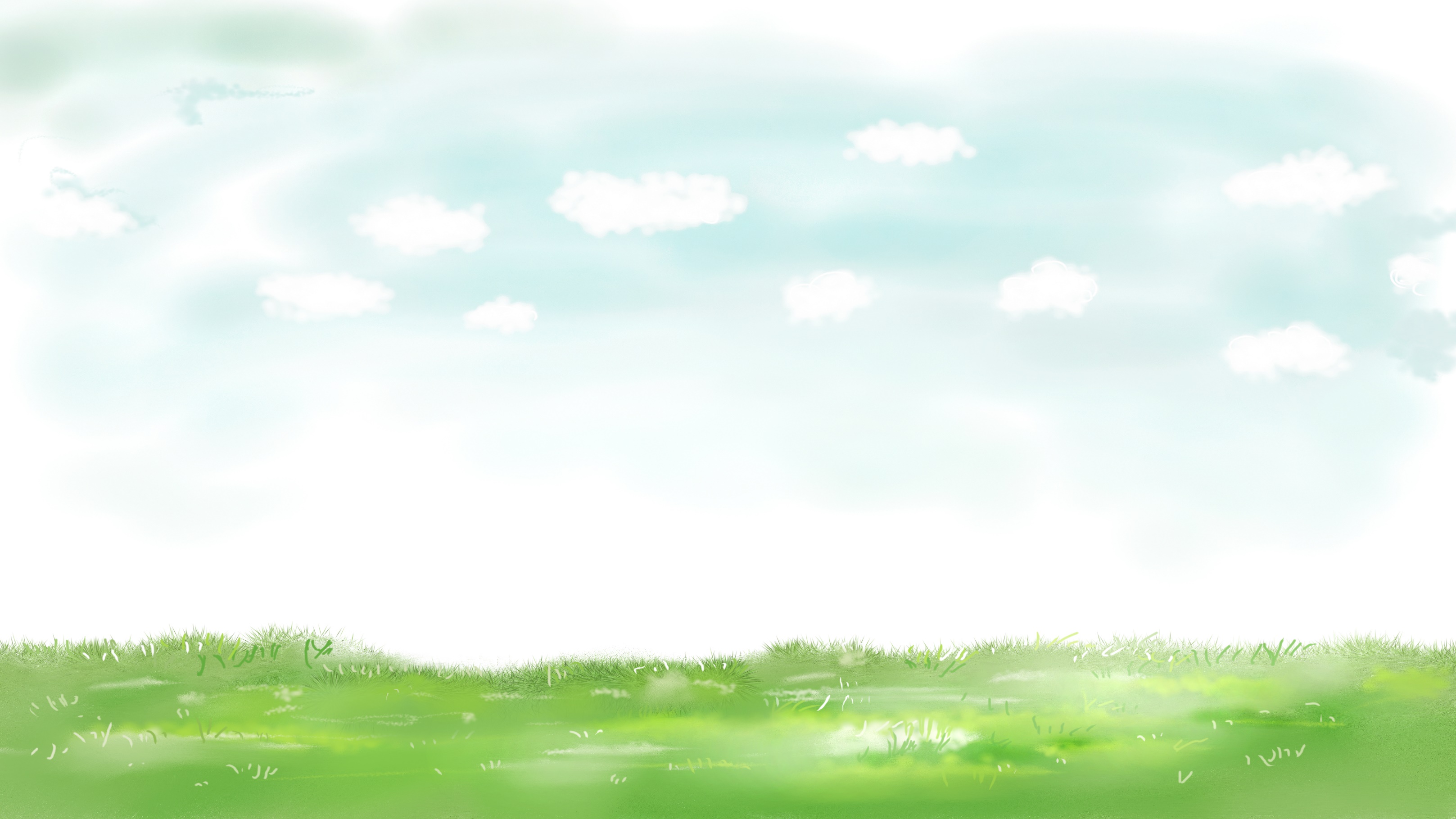 Nội dung
Luyện tập
Khám phá
Dặn dò
Khởi động
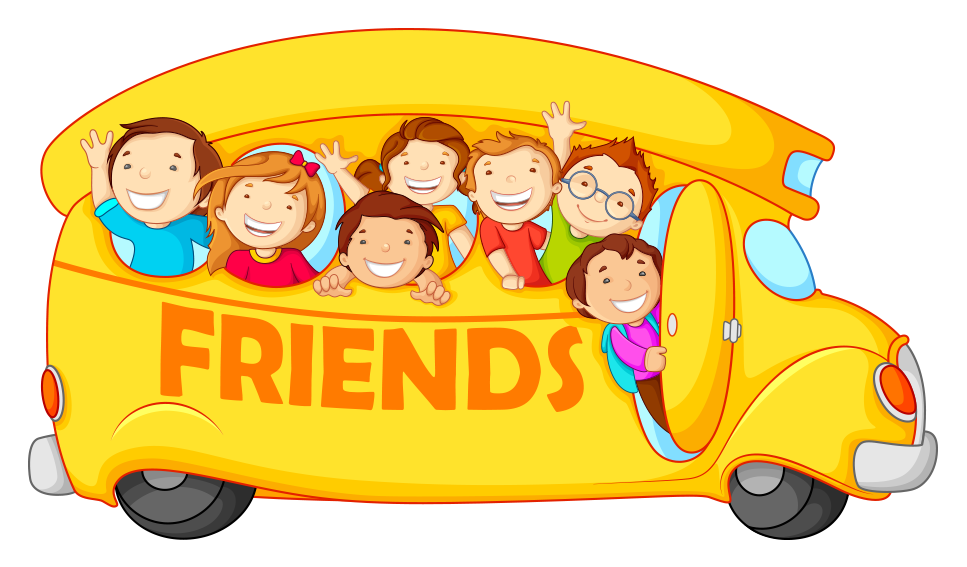 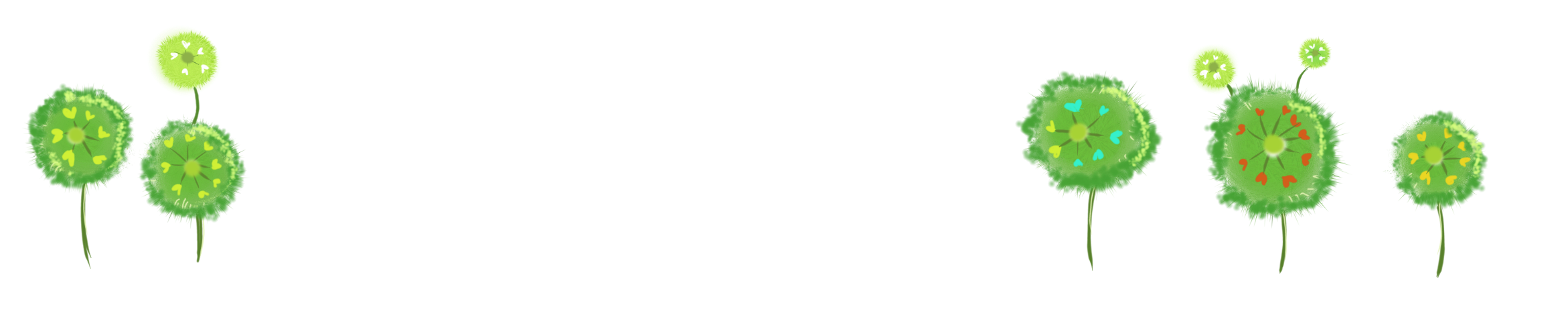 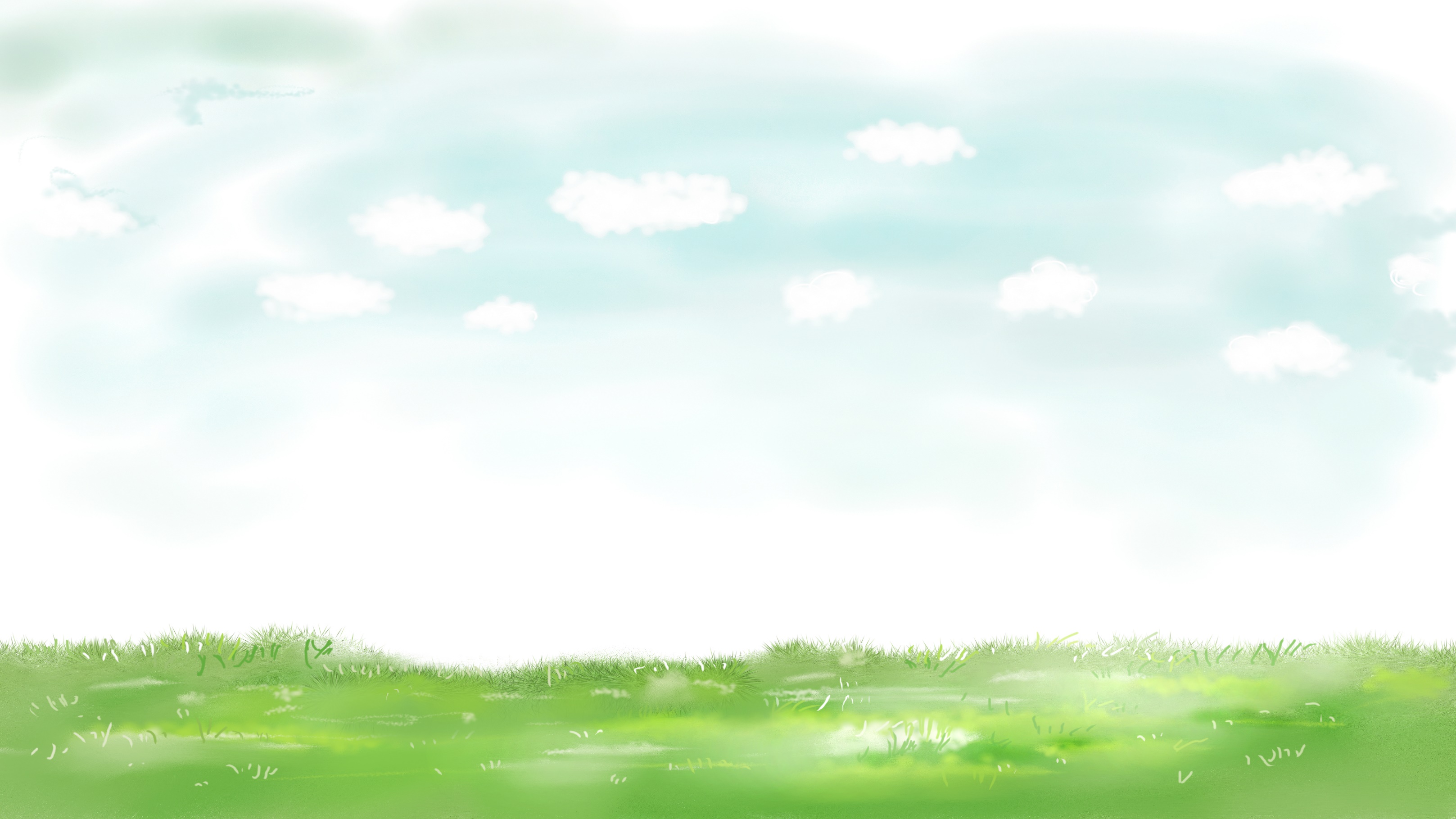 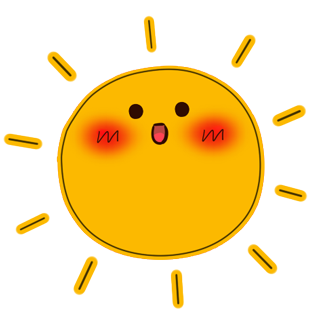 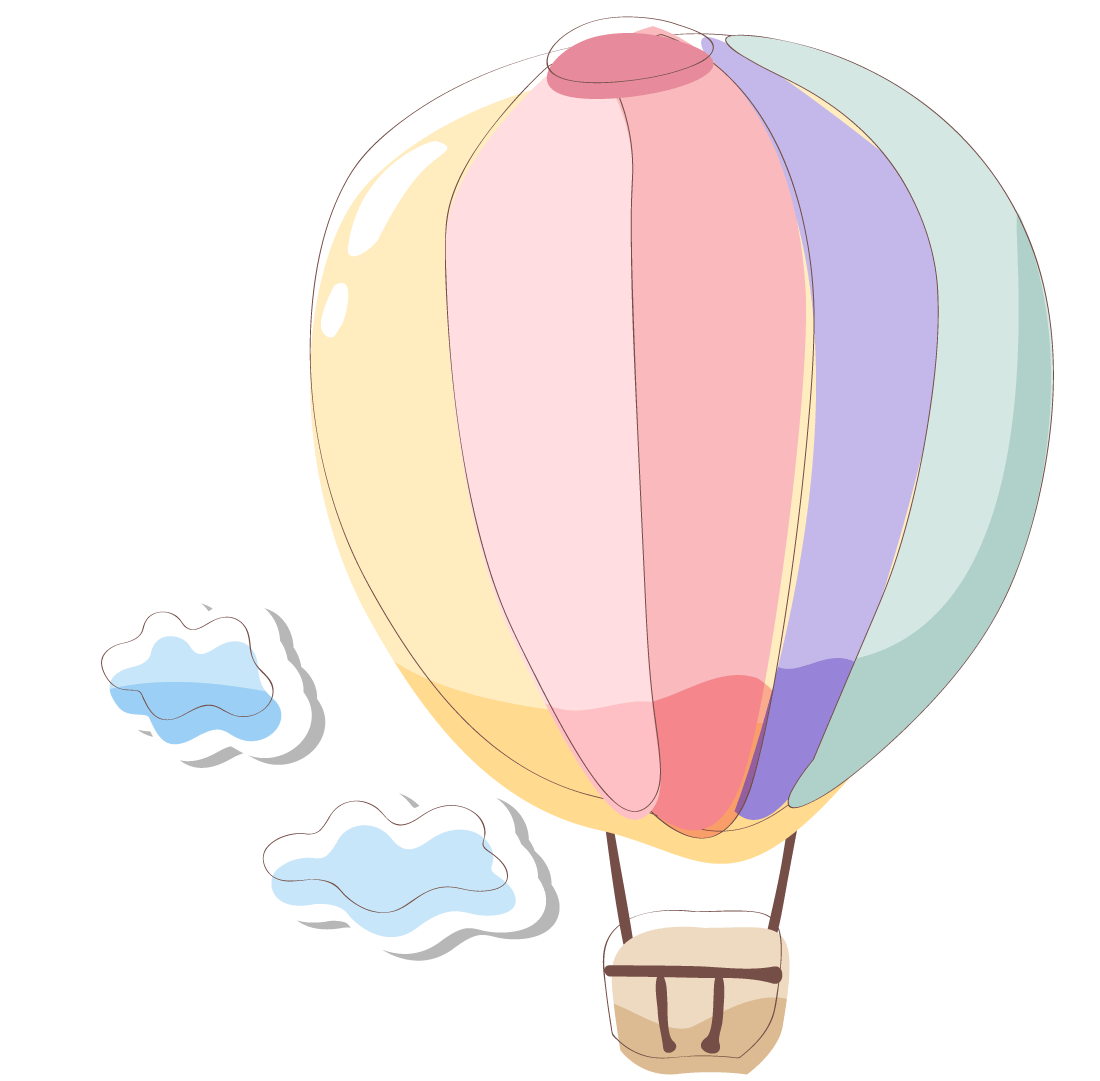 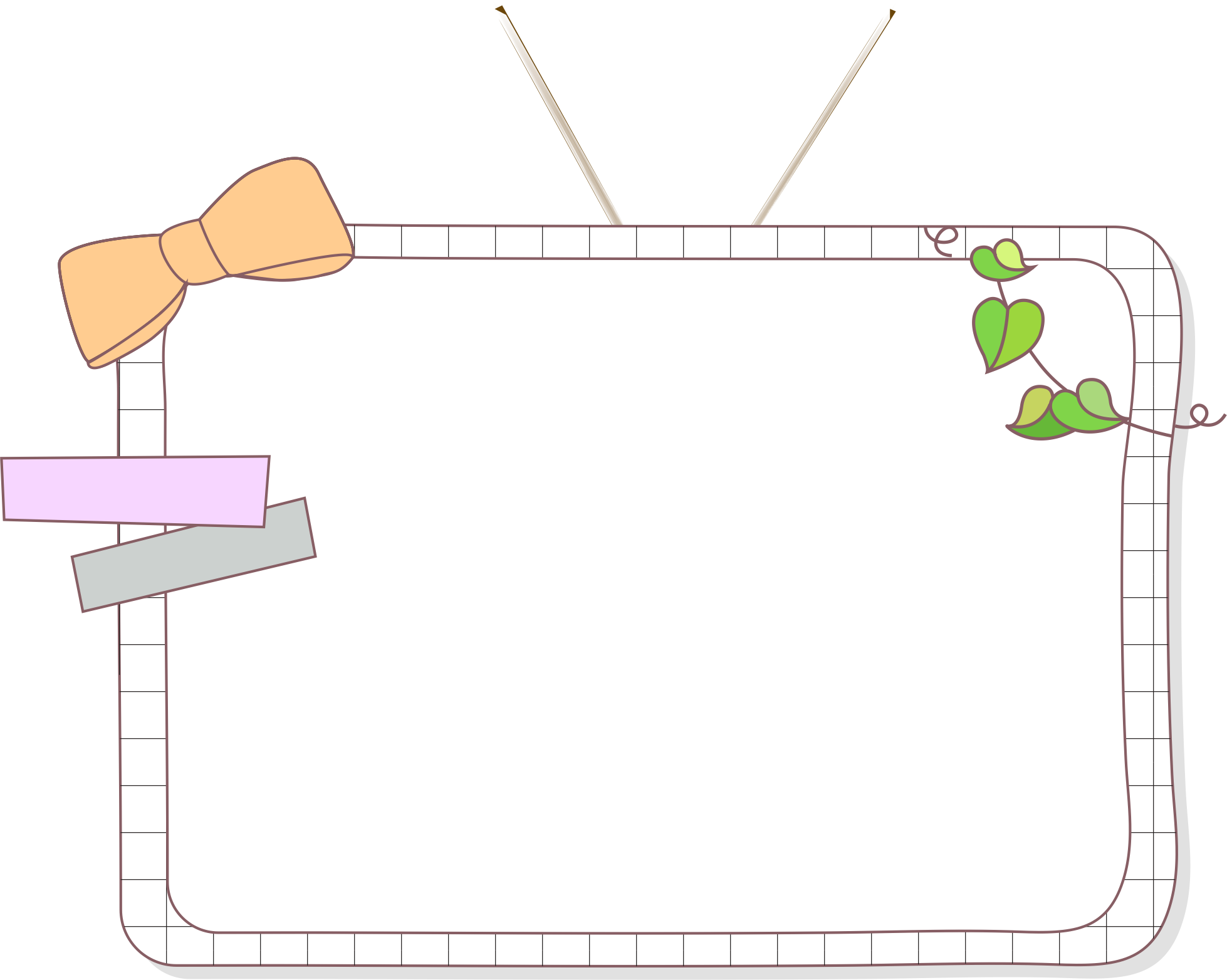 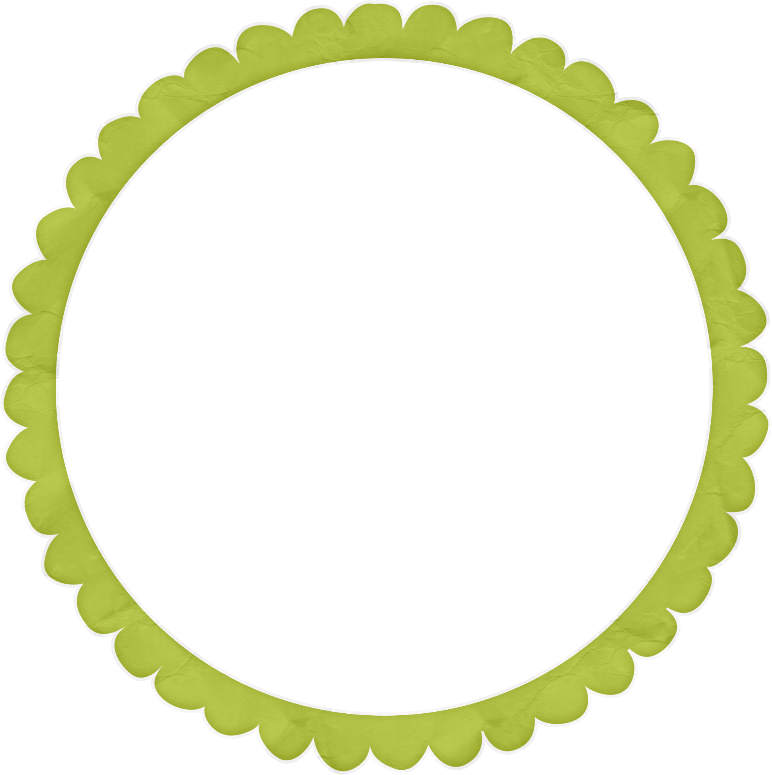 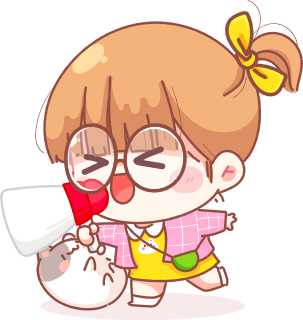 Khởi động
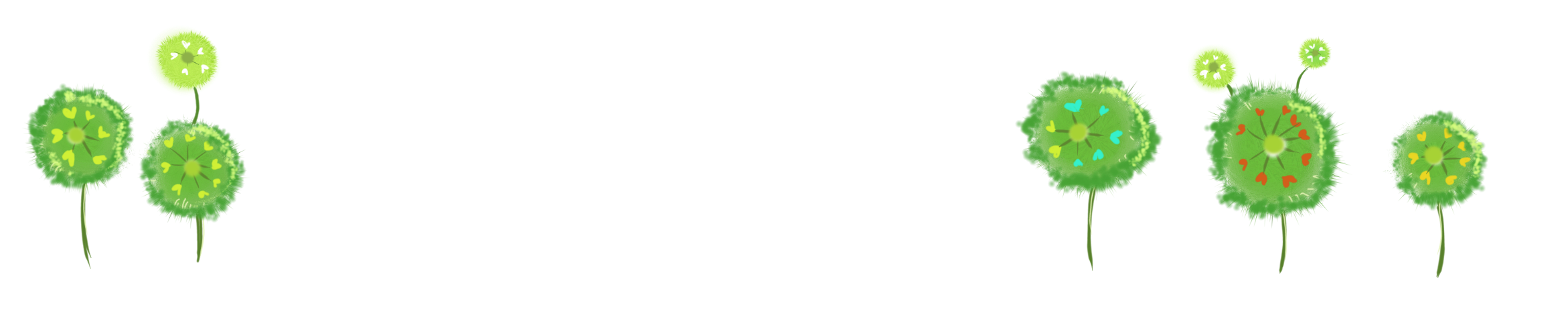 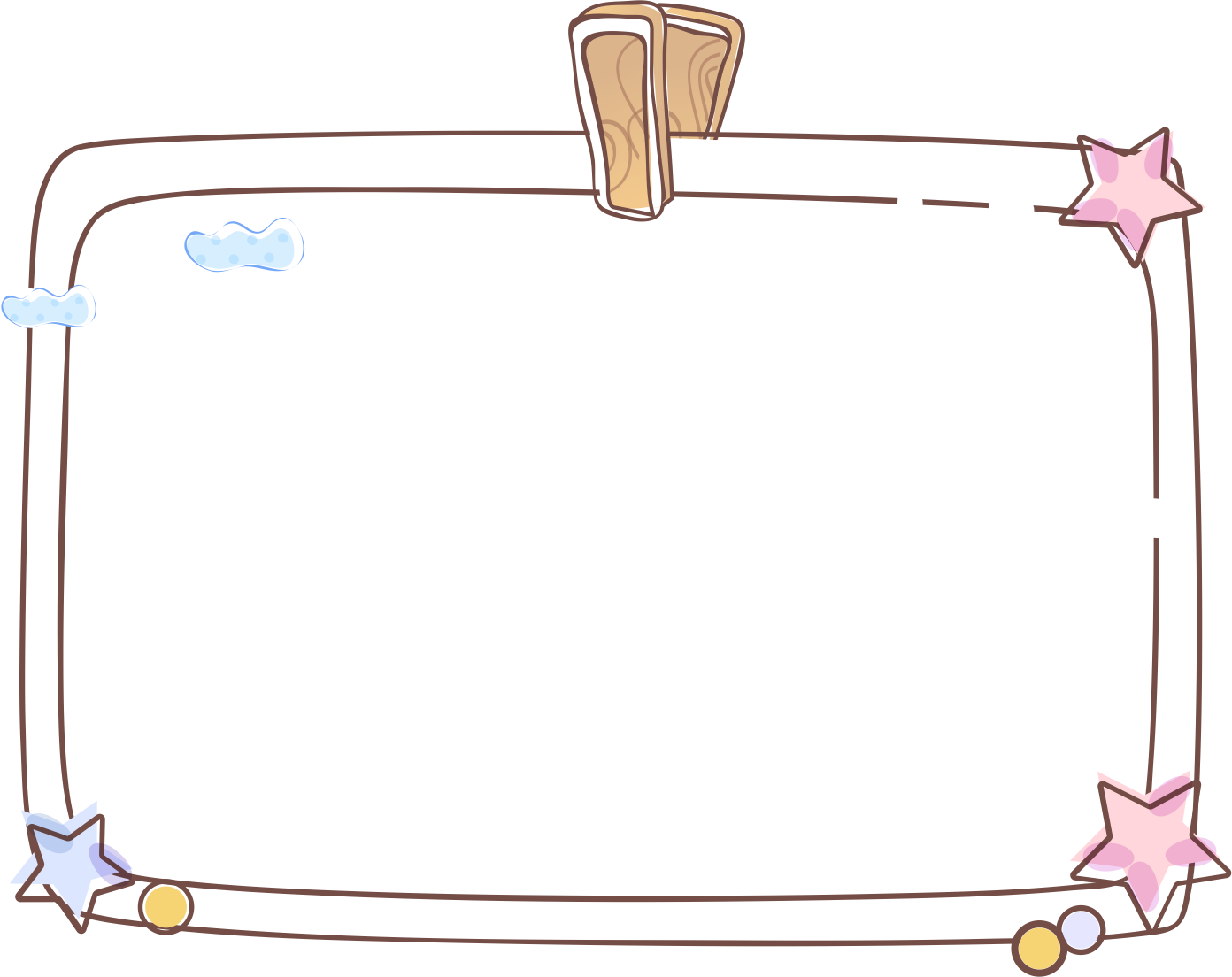 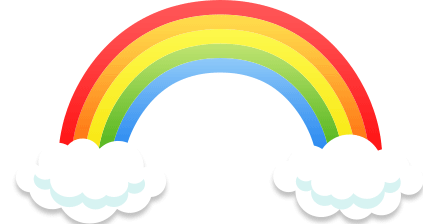 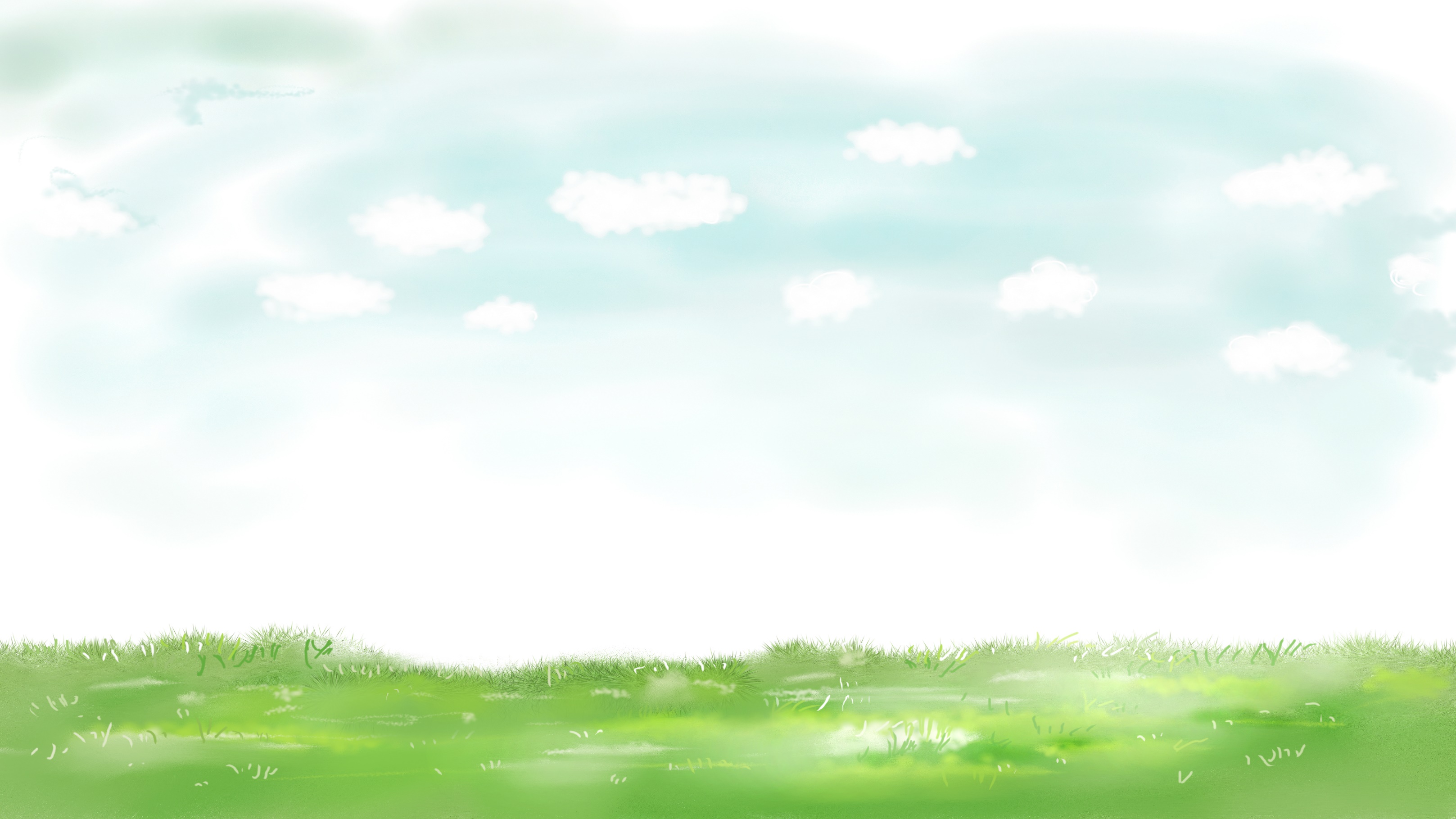 Trò chơi “Đố bạn”
Luật chơi:
1 HS đố bạn về các phép cộng, trừ trong phạm vi 1 000.
1 HS nêu kết quả. Trả lời đúng được đố bạn khác.
Nếu trả lời sai, HS đó sẽ mất lượt. Người đố được chọn bạn khác trả lời.
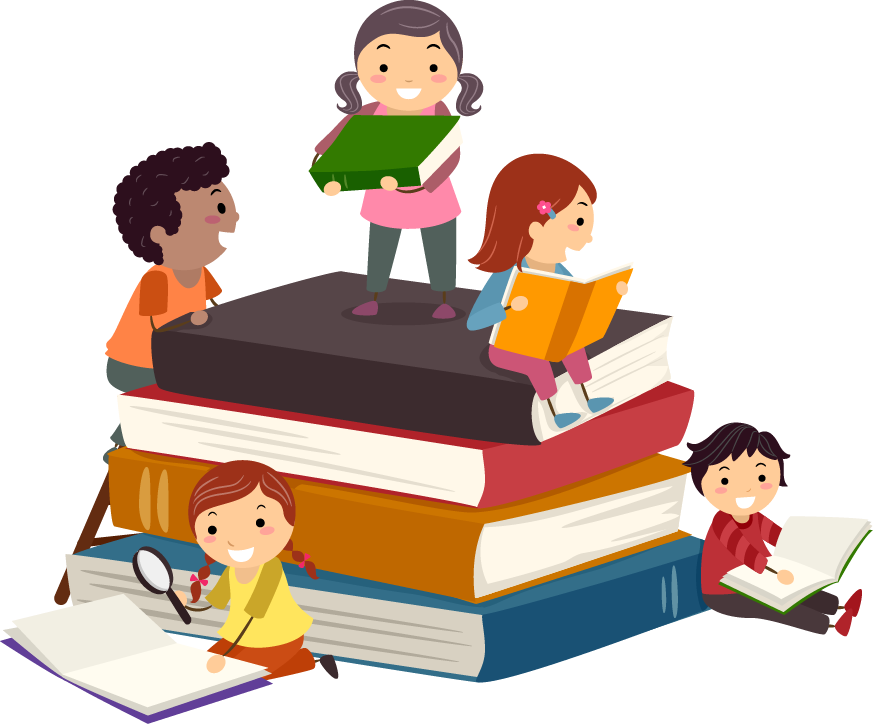 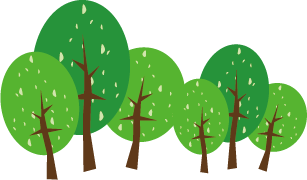 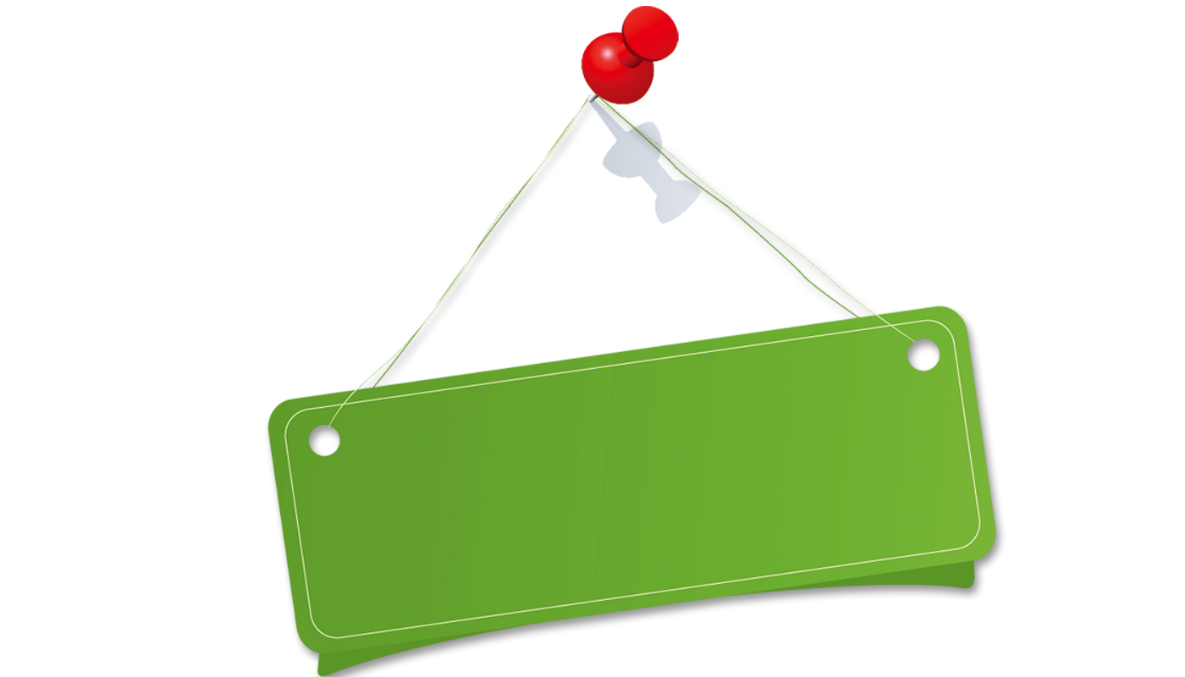 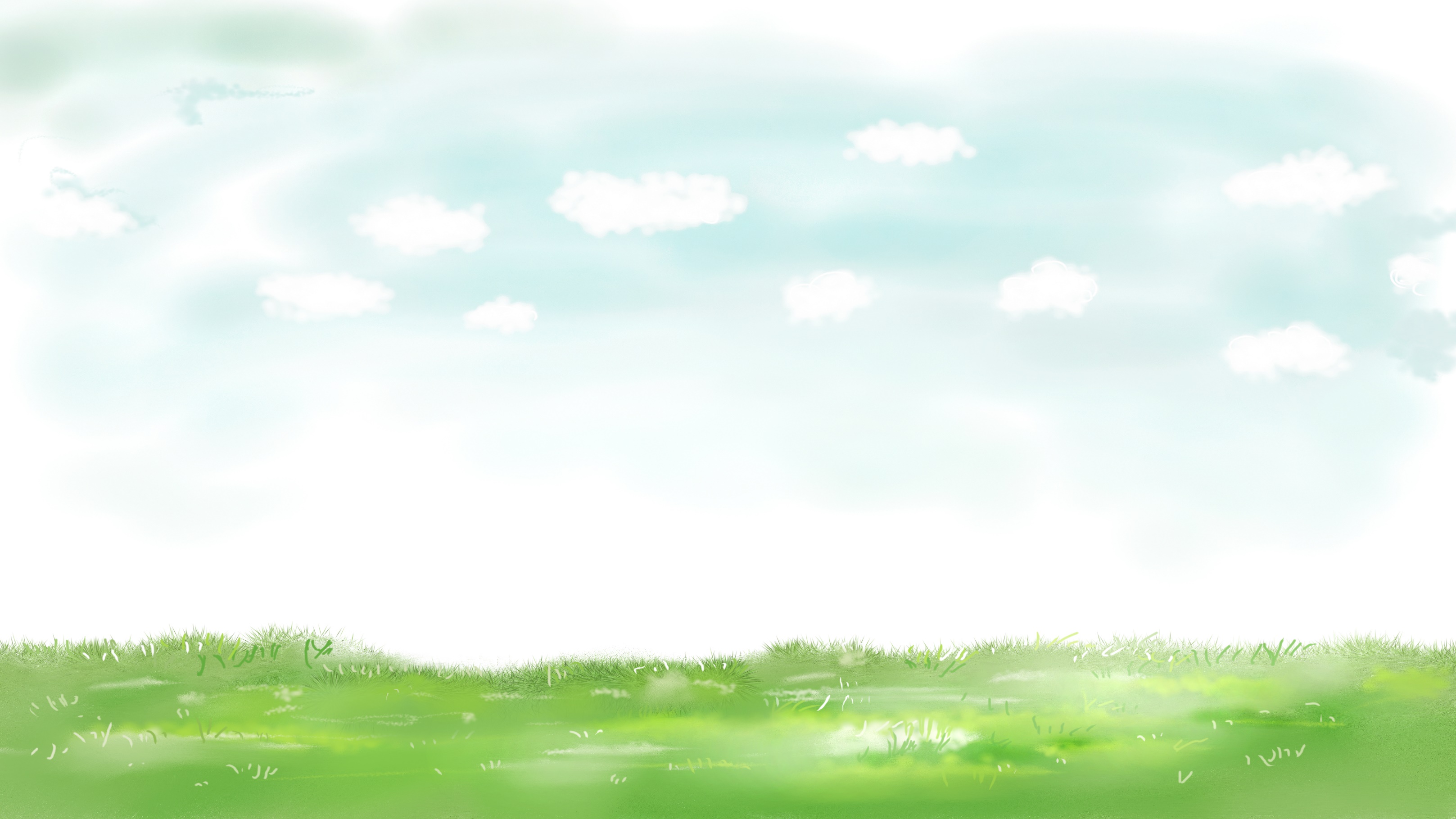 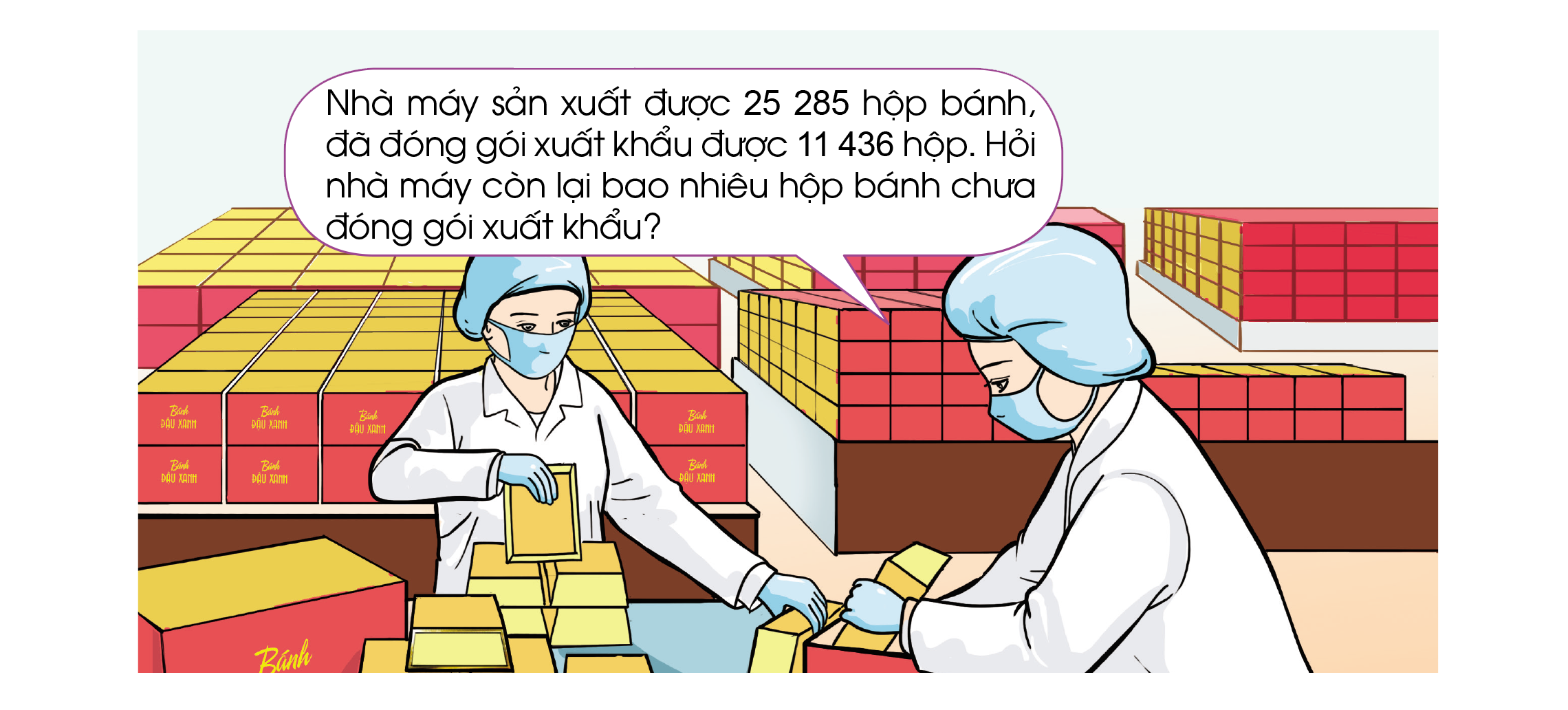 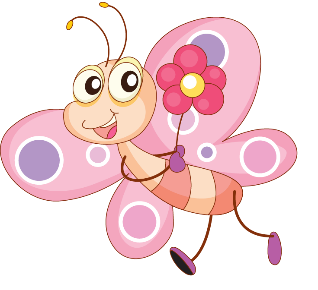 Khởi động
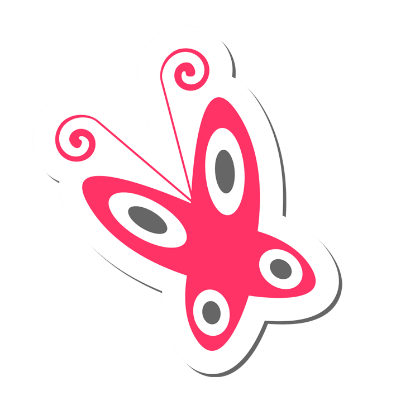 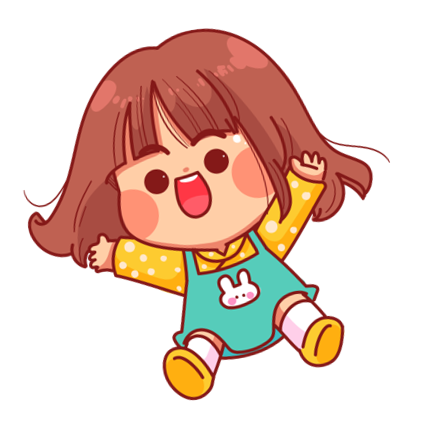 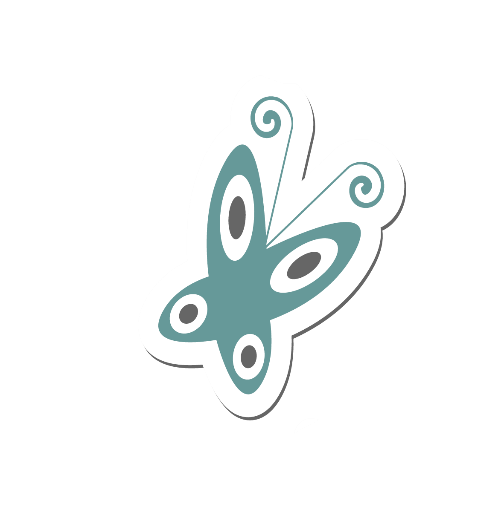 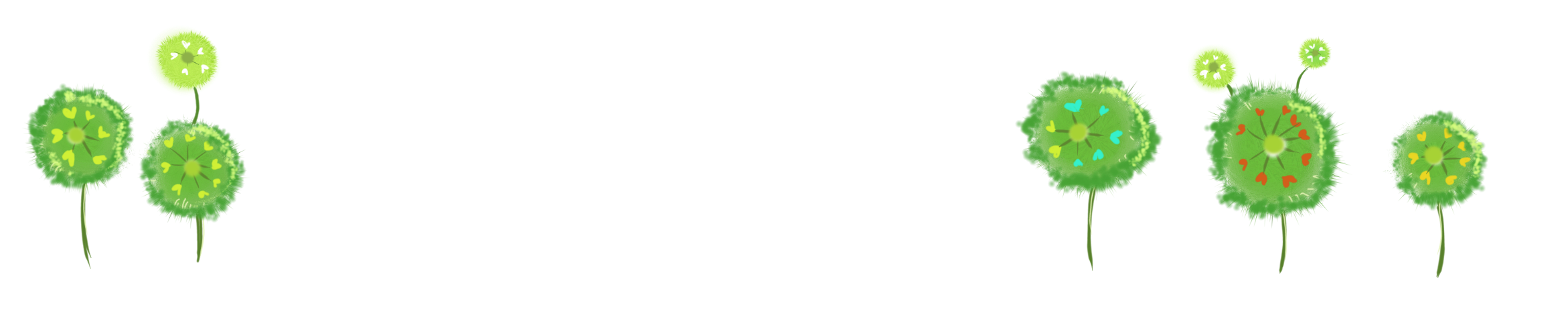 [Speaker Notes: Thảo luận nhóm bàn về nội dung bức tranh. (Tranh vẽ gì?)
Nói với bạn về vấn đề liên quan đến tình huống trong bức tranh. 
Nêu phép tính tfim số bút bi và số bút chì đã bán 24 465 + 18 252 =?]
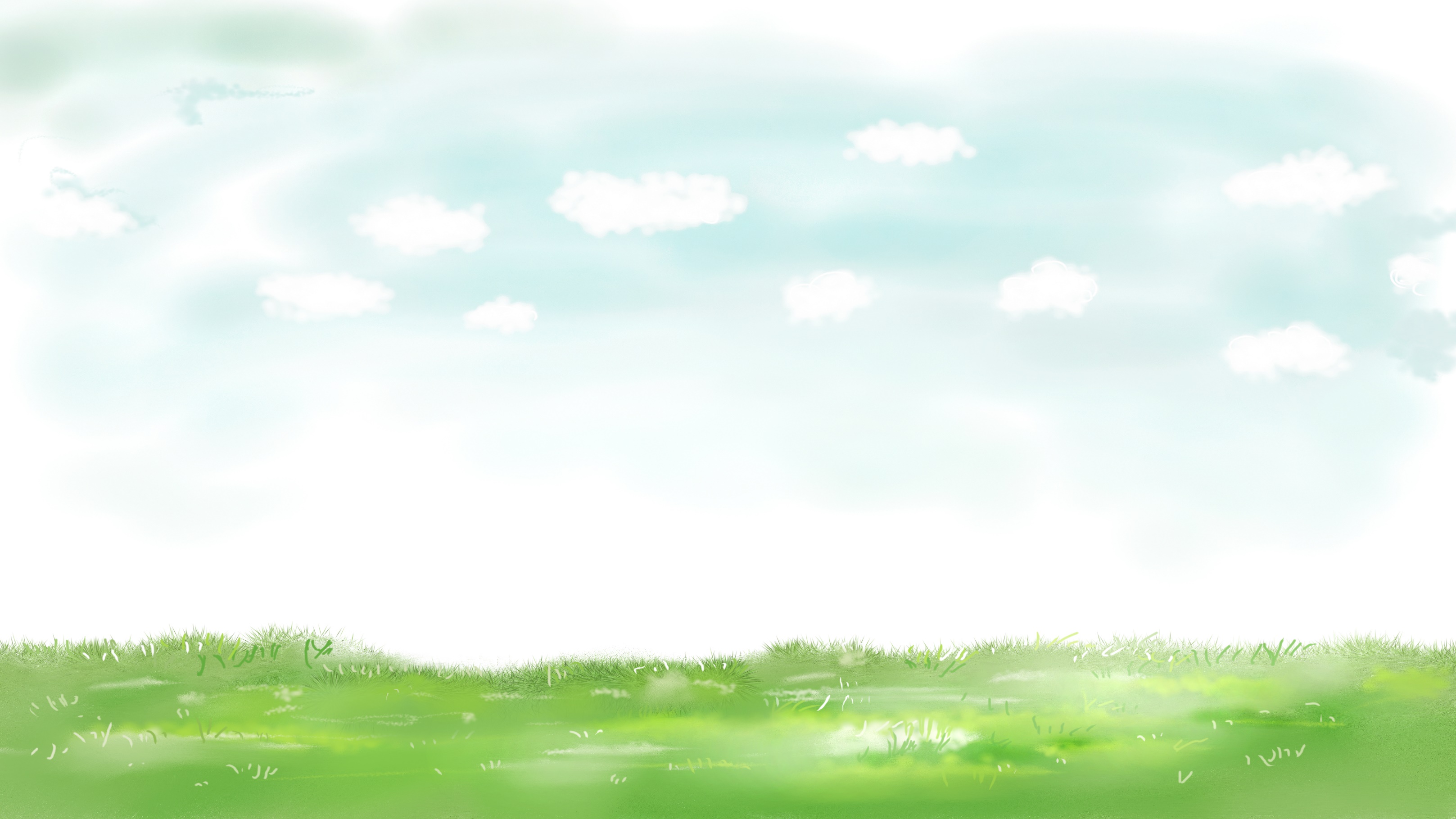 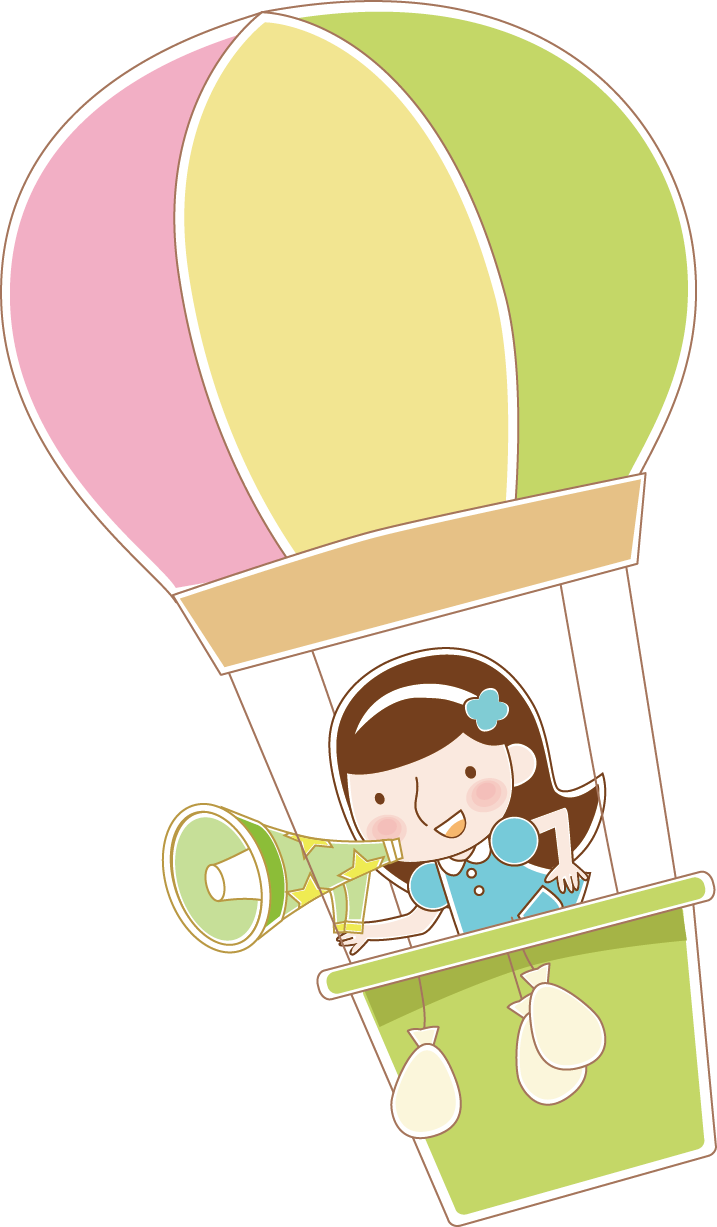 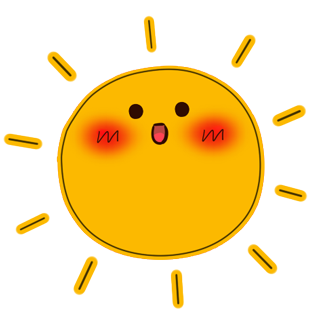 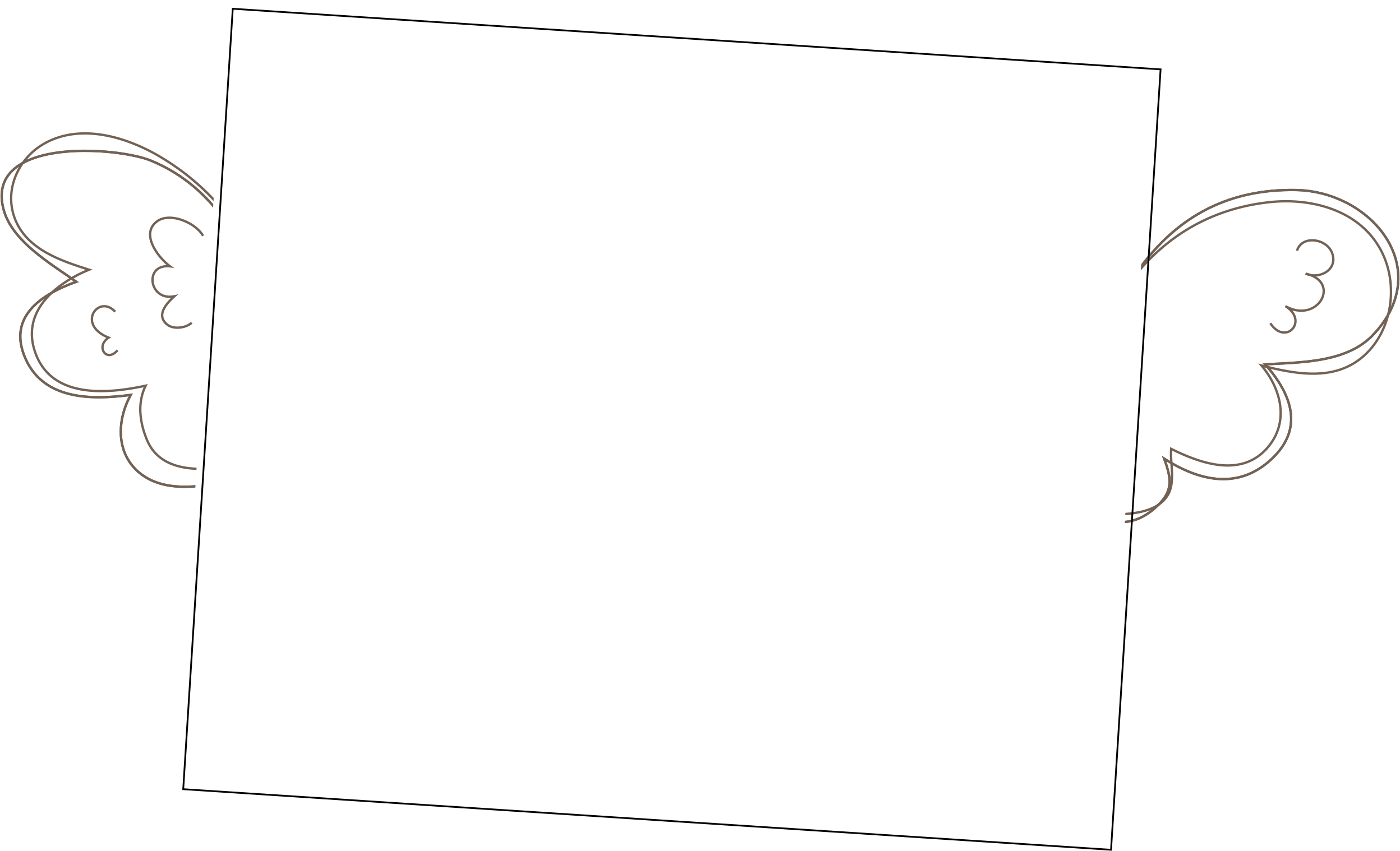 Thứ ... ngày ... tháng ... năm  202...
Toán
Phép trừ trong phạm vi 100 000
(Tiết 1)
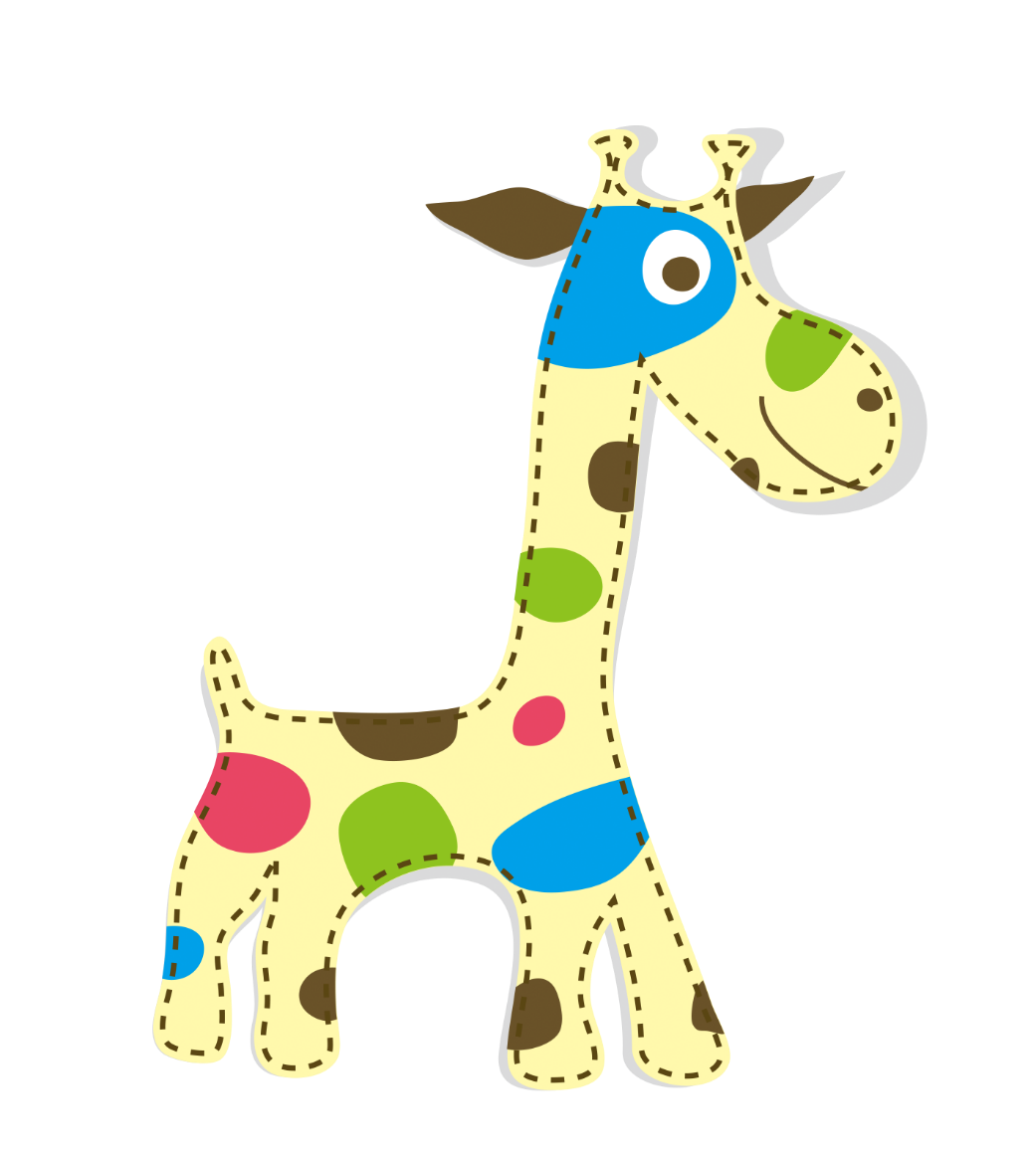 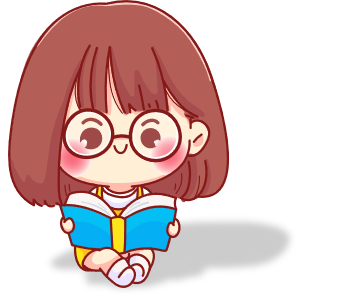 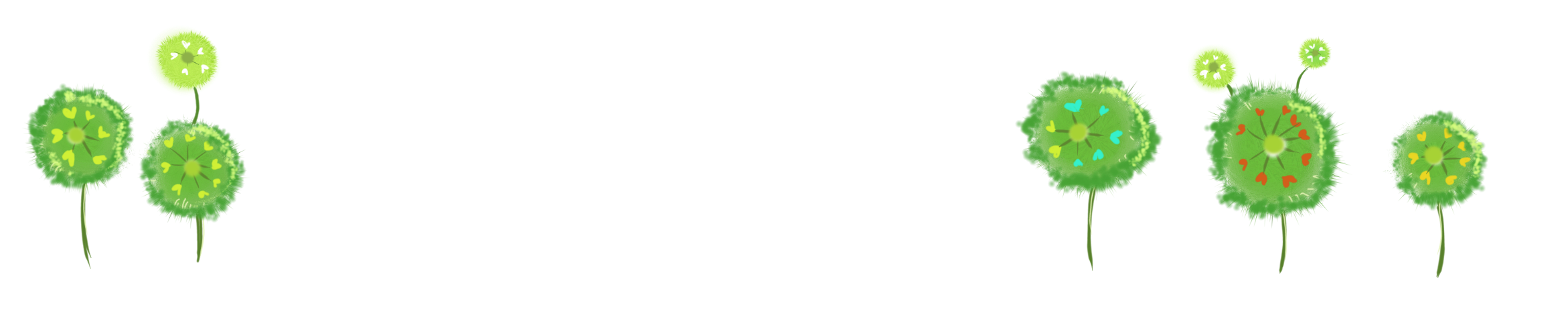 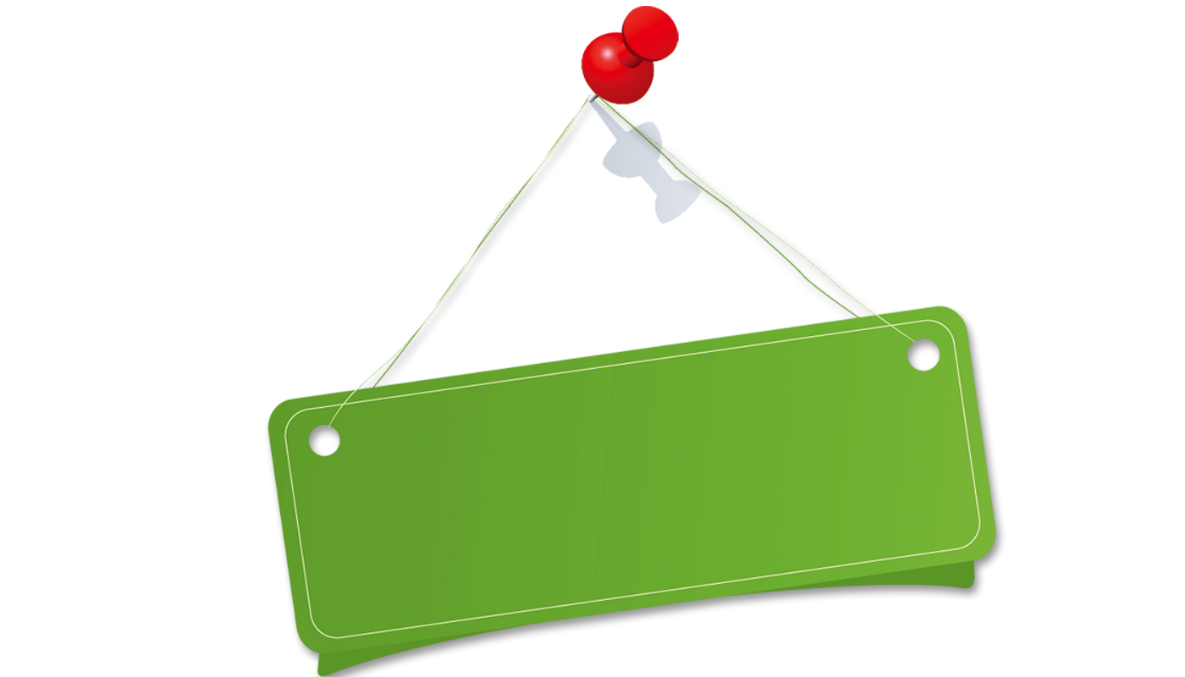 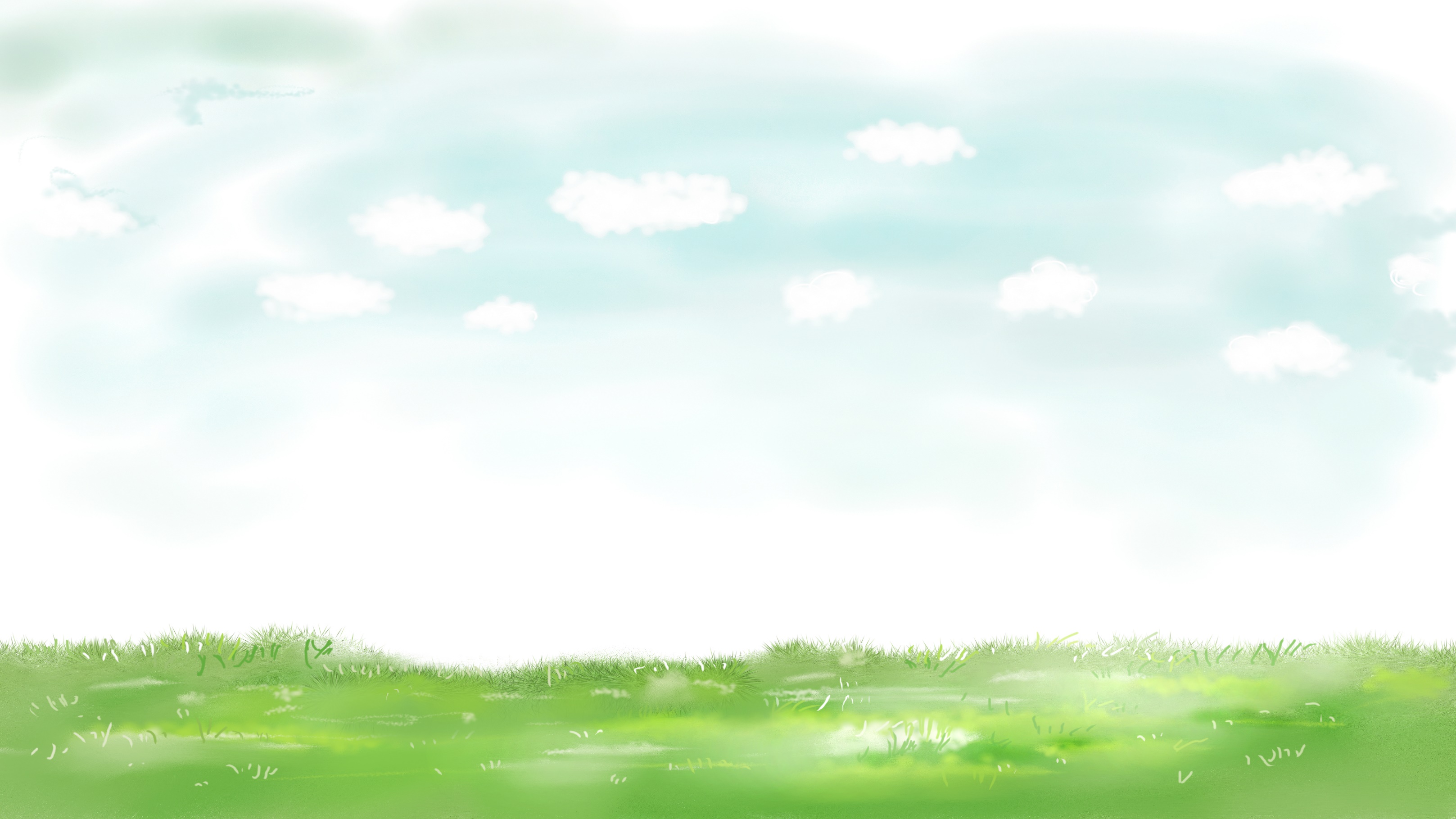 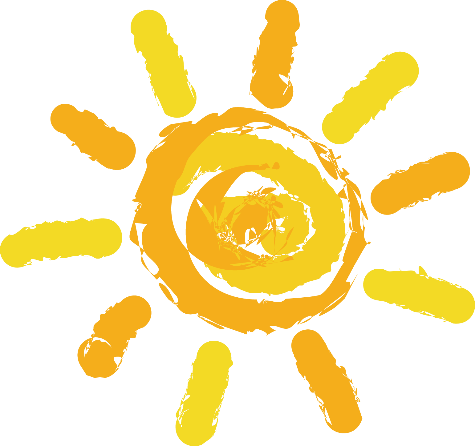 Tính 25 285 - 11 436 = ?
Khám phá
5 không trừ được 6, lấy 15 trừ 6 bằng 9, viết 9, nhớ 1
25 285
+           
11 436
3 thêm 1 bằng 4, 8 trừ 4 bằng 4, viết 4
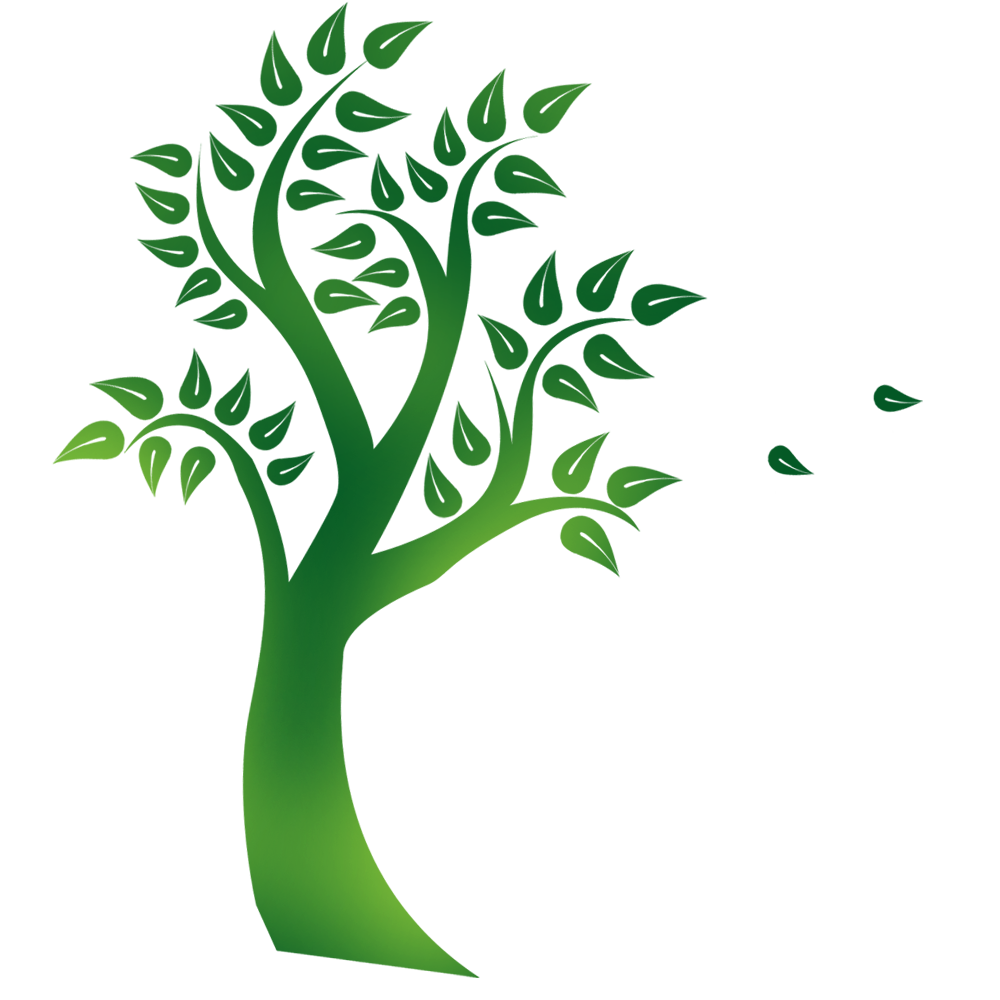 2 không trừ được 4, lấy 12 trừ 4 bằng 8, viết 8, nhớ 1
1
3
8
4
9
1 thêm 1 bằng 2, 5 trừ 2 bằng 3, viết 3.
2 trừ 1 bằng 1, viết 1.
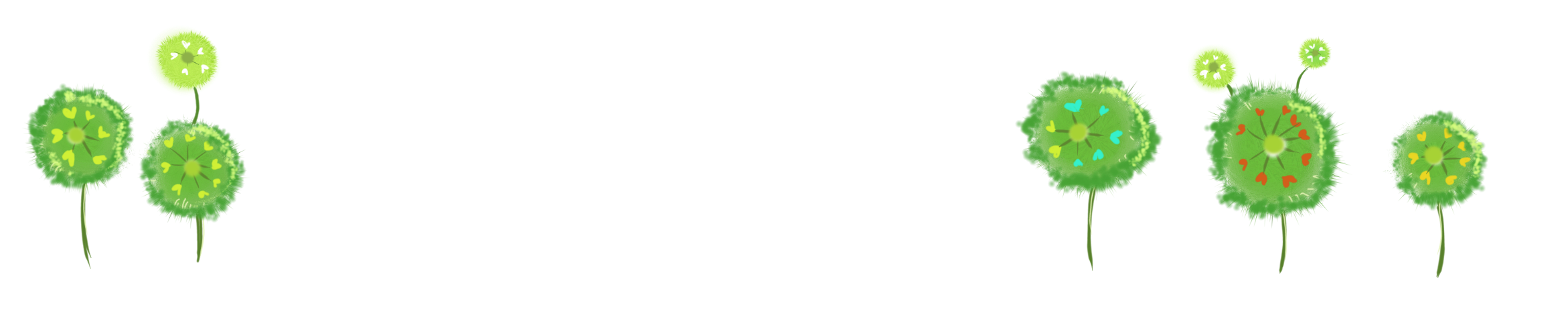 Vậy 25 285 – 11 436 = 13 849
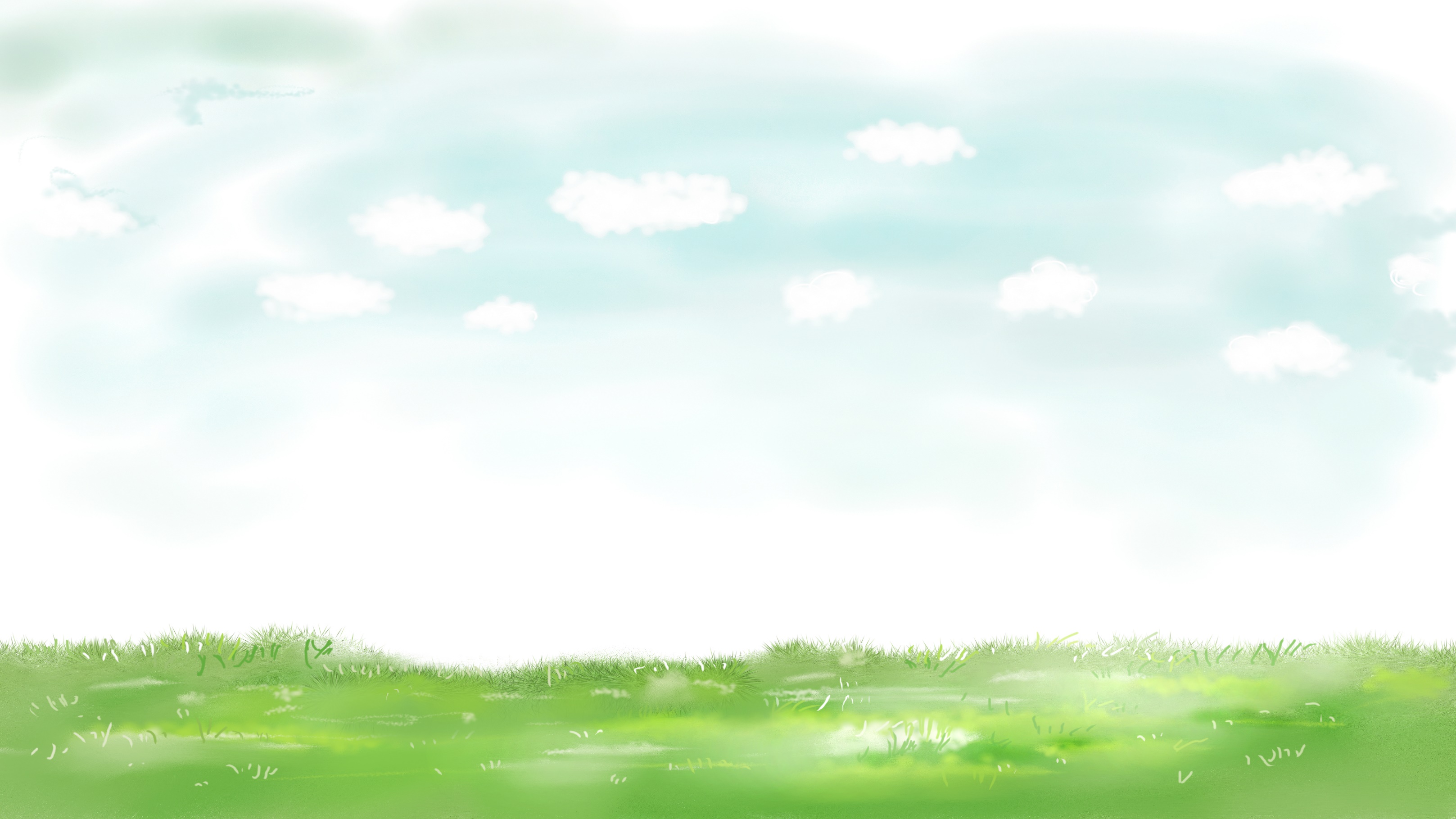 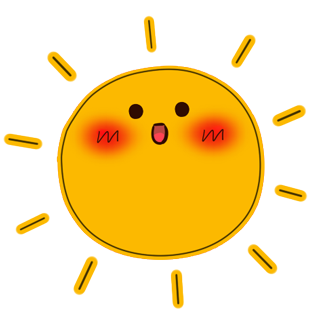 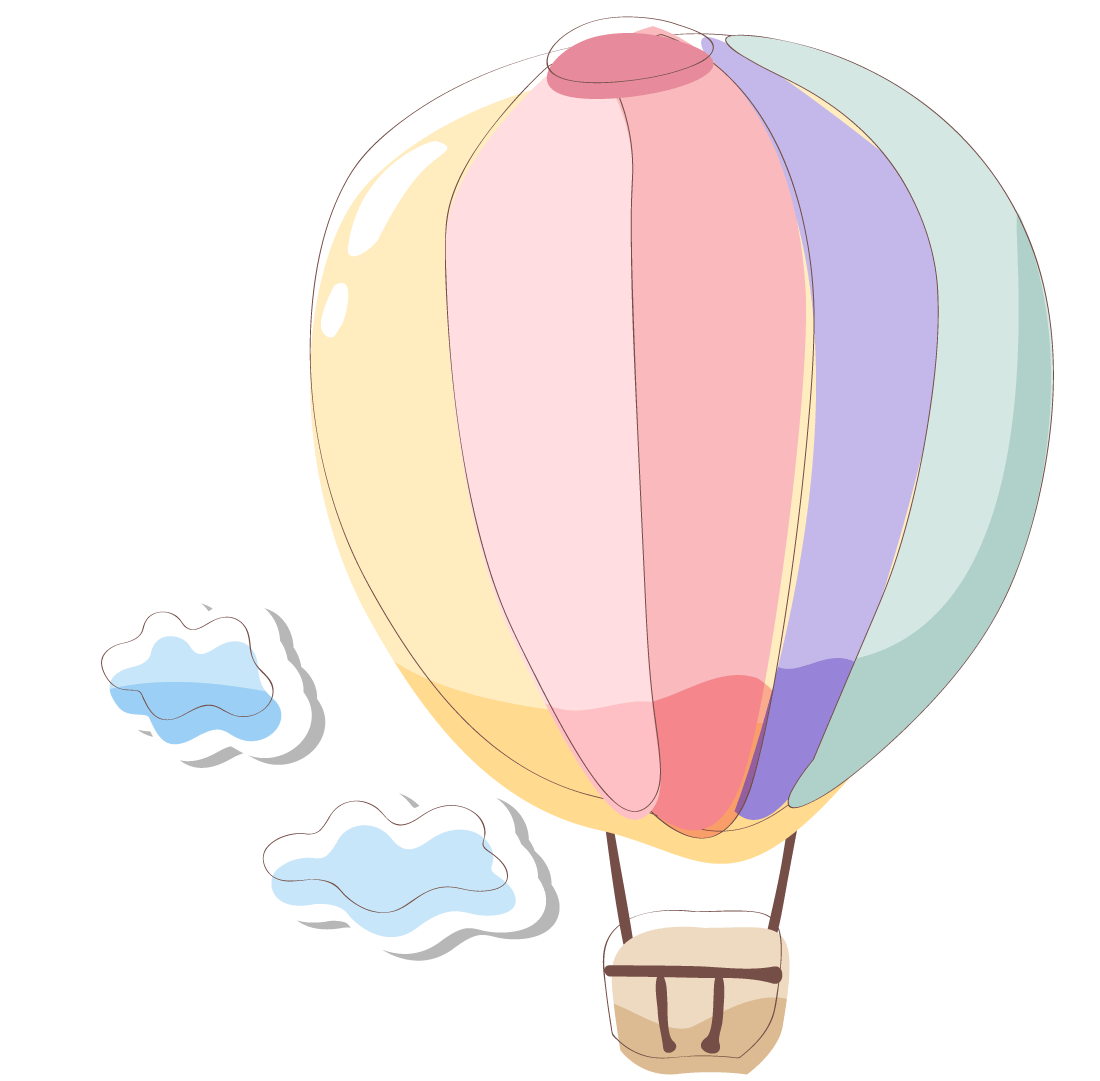 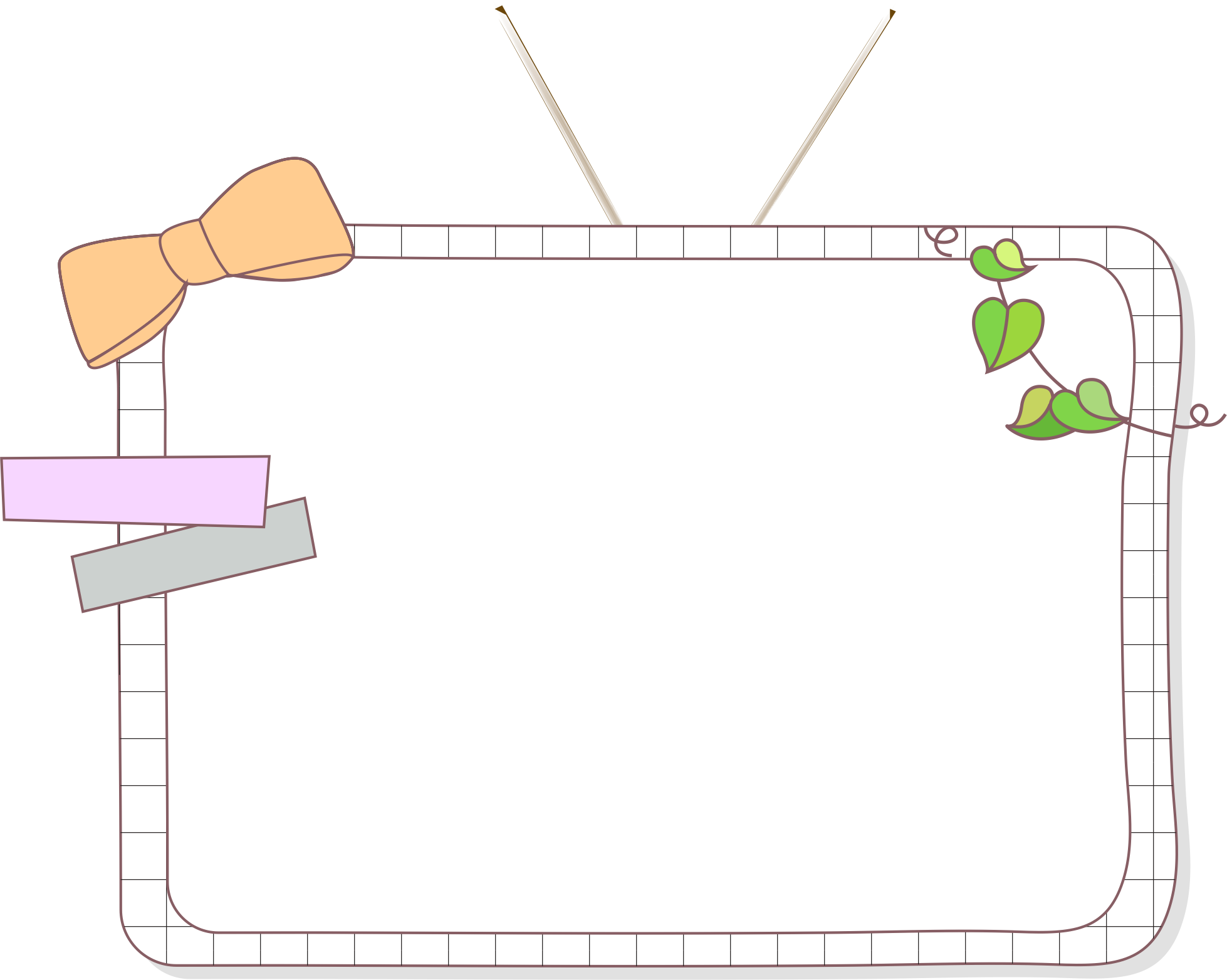 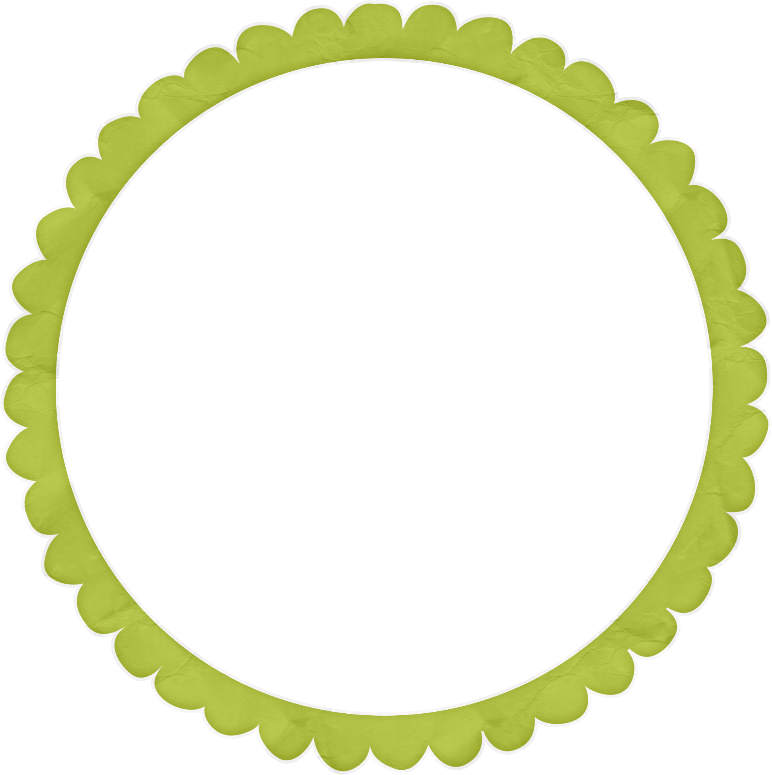 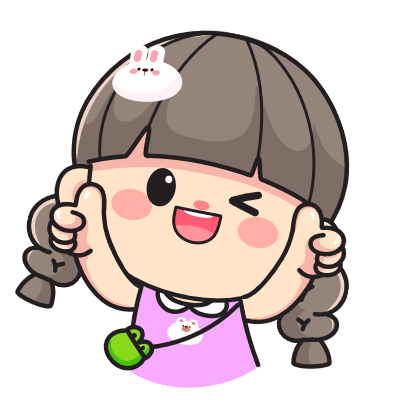 Luyện tập
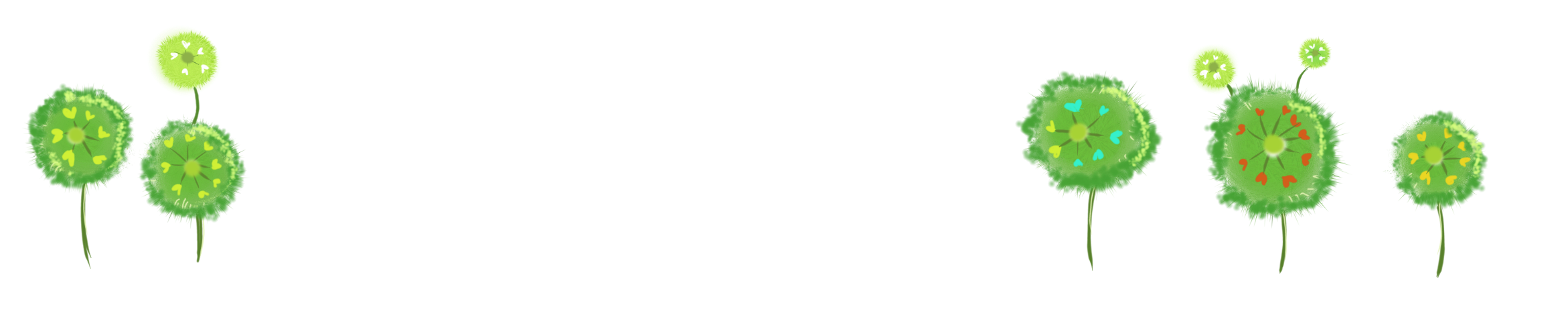 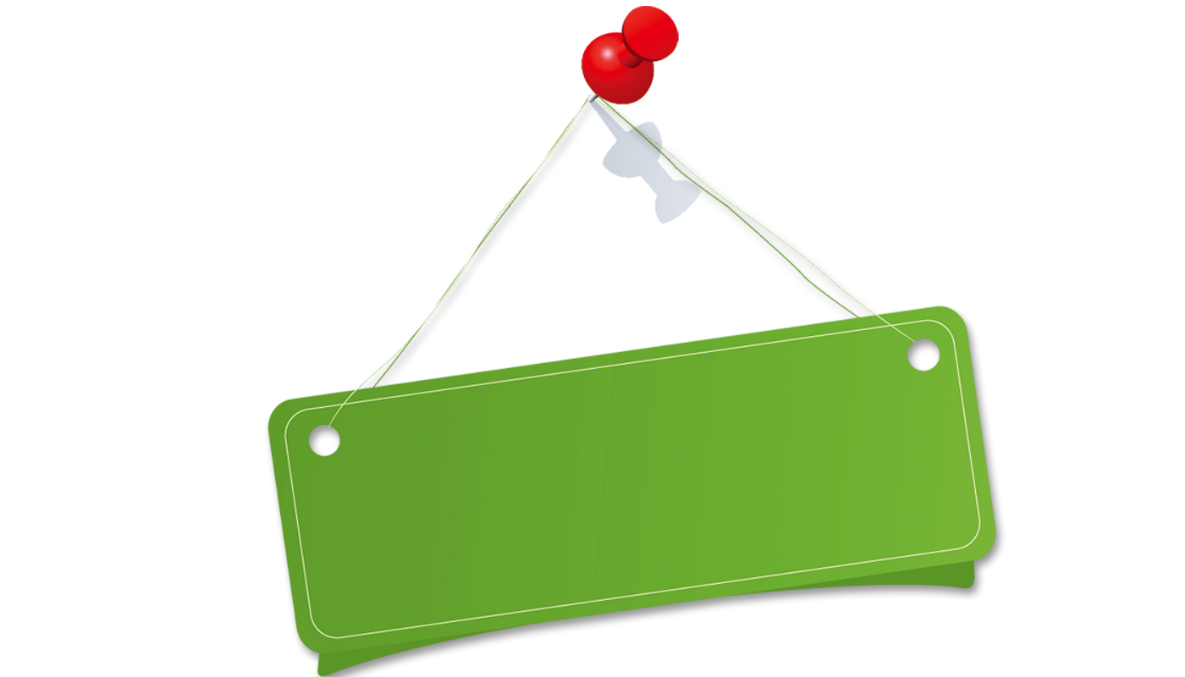 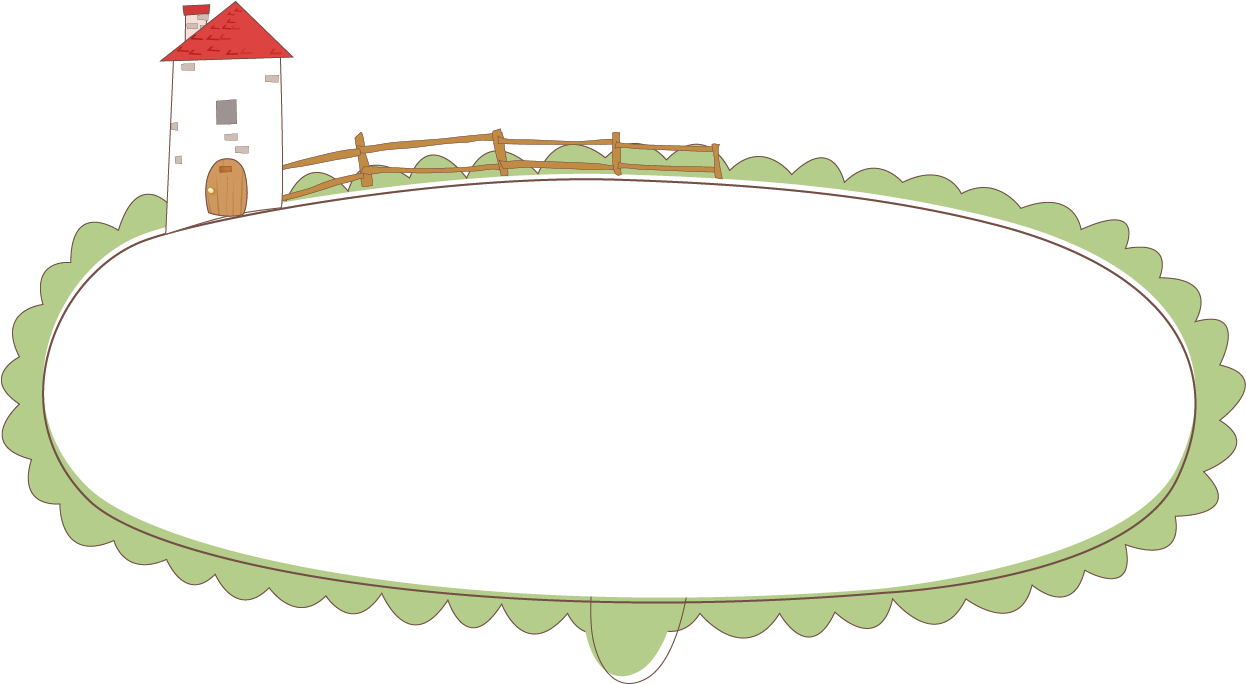 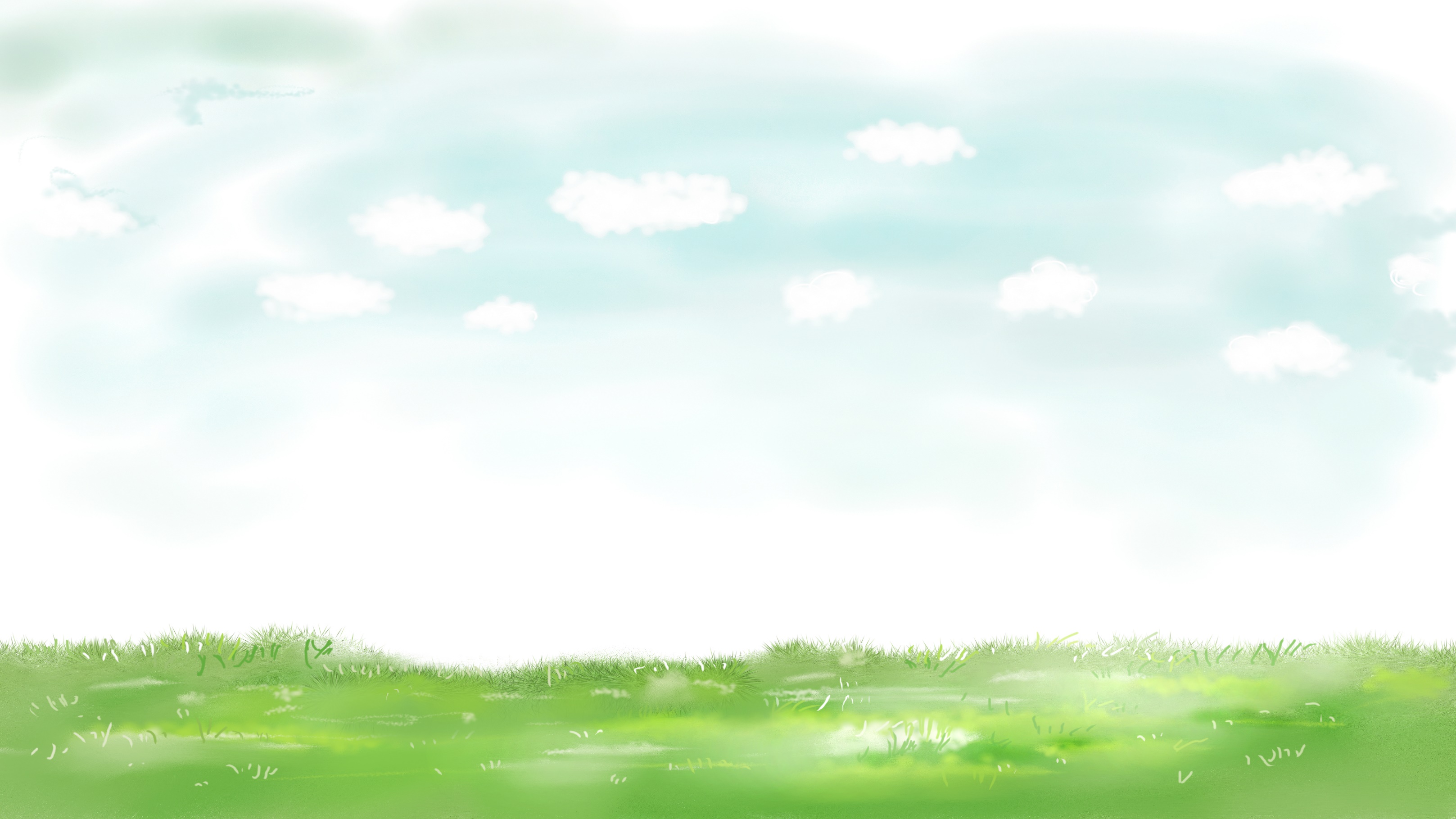 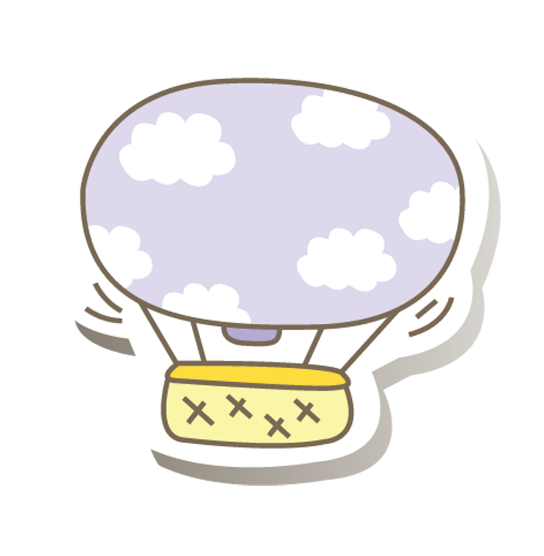 Luyện tập
Bài 1: Tính
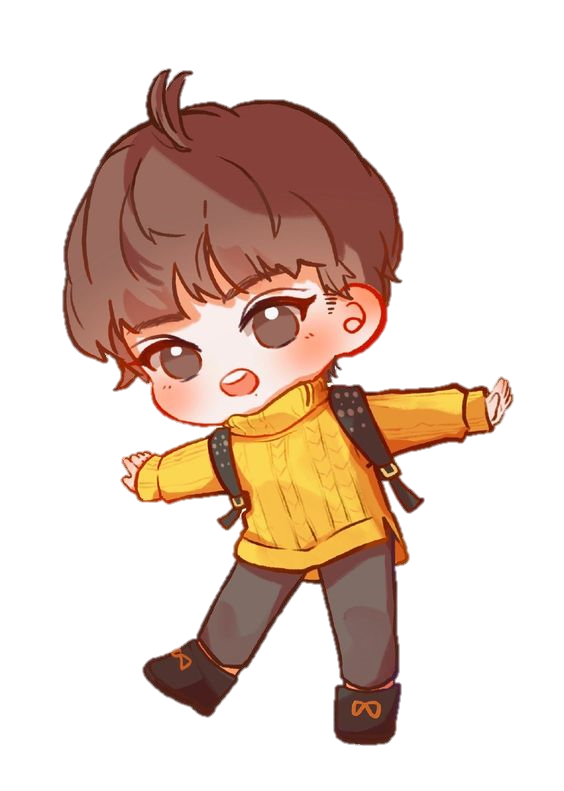 3 154
-
1 328
64 173
-
20 516
15 380
-
9 203
18 618
-
9 584
1 826
43 657
6  177
9 034
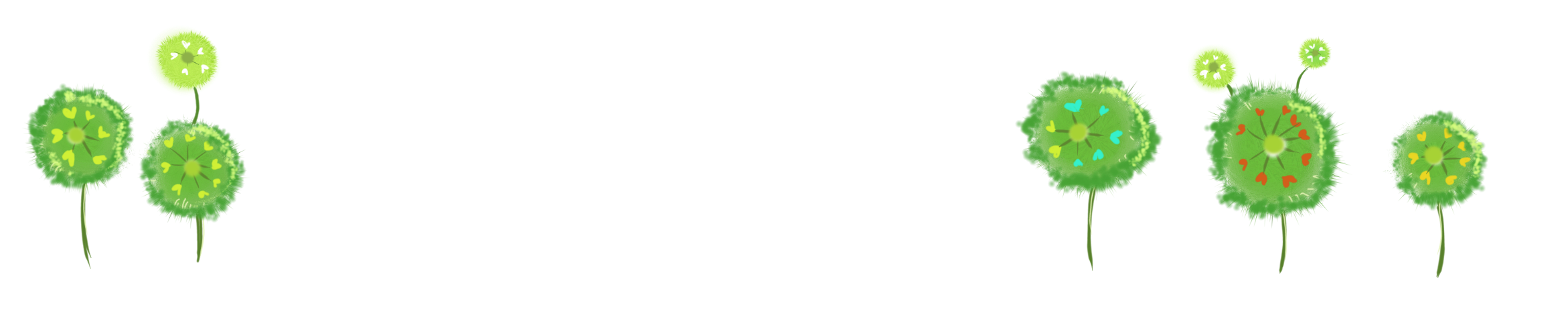 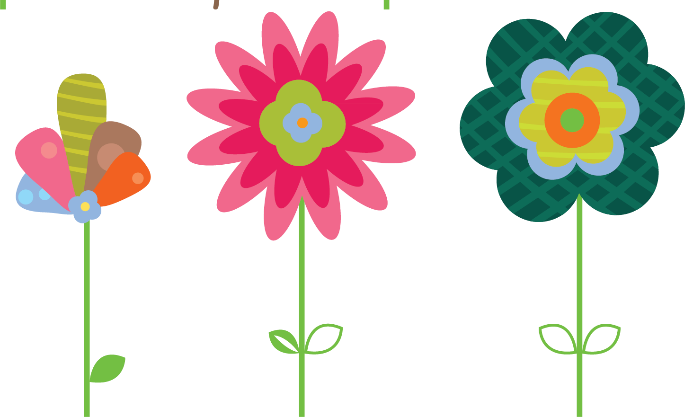 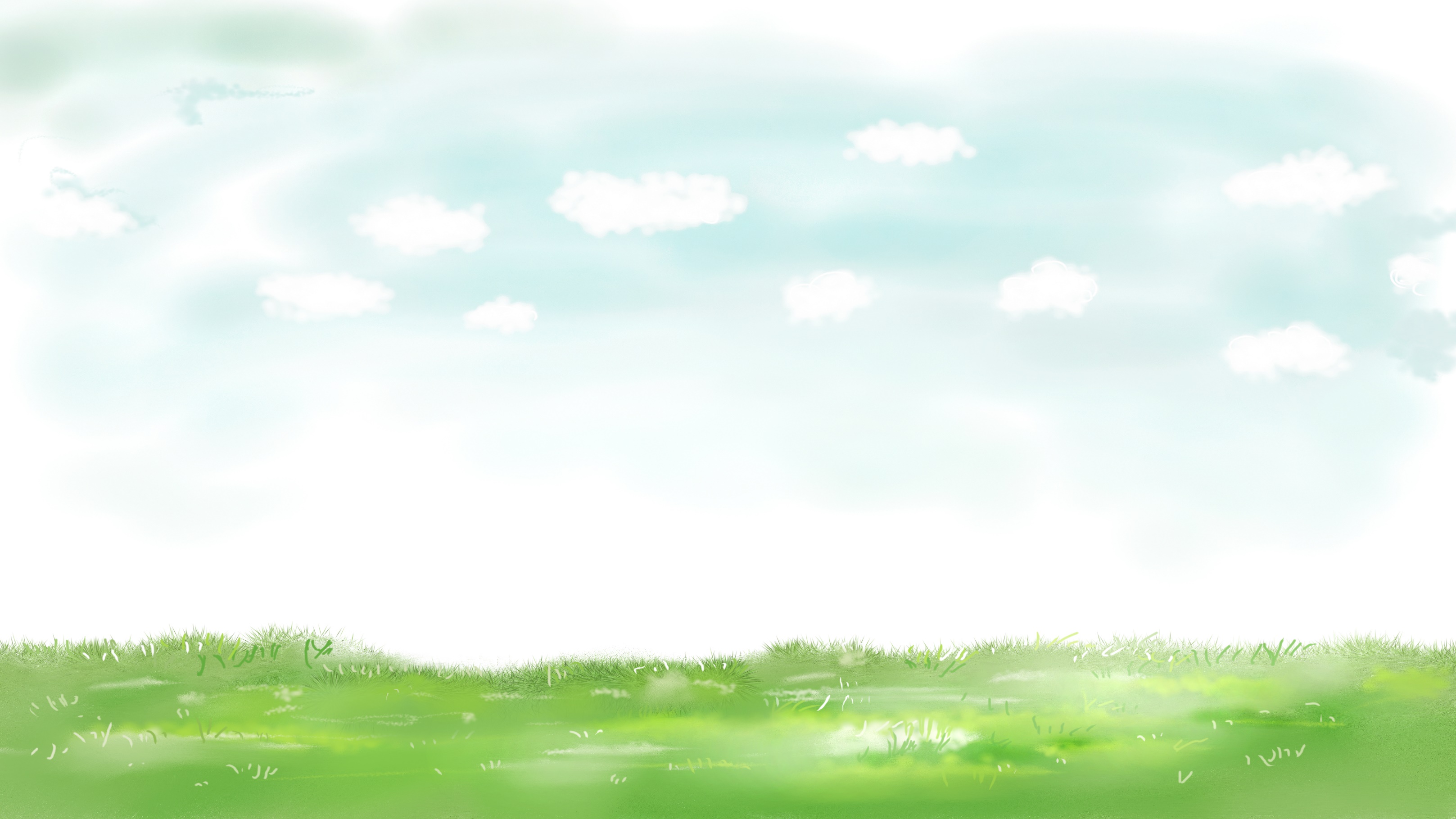 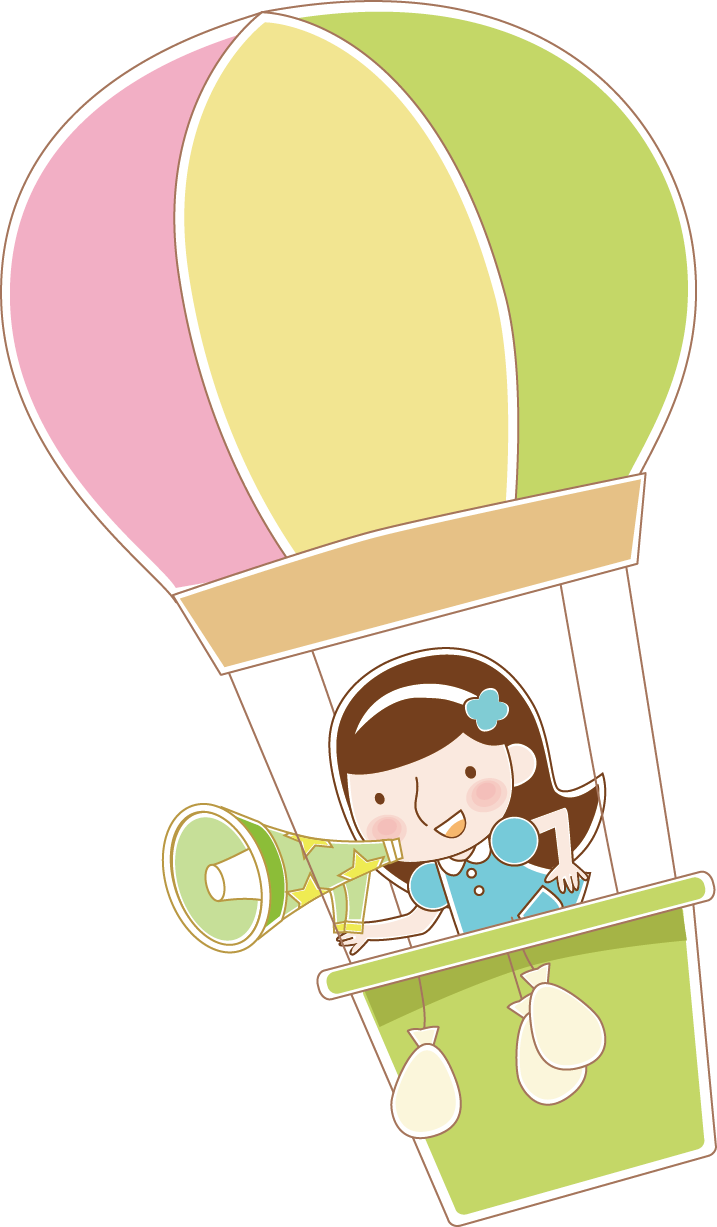 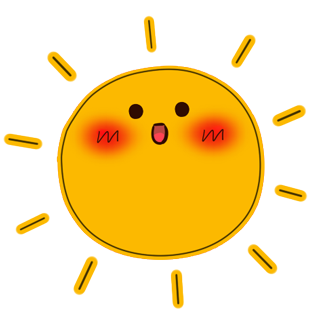 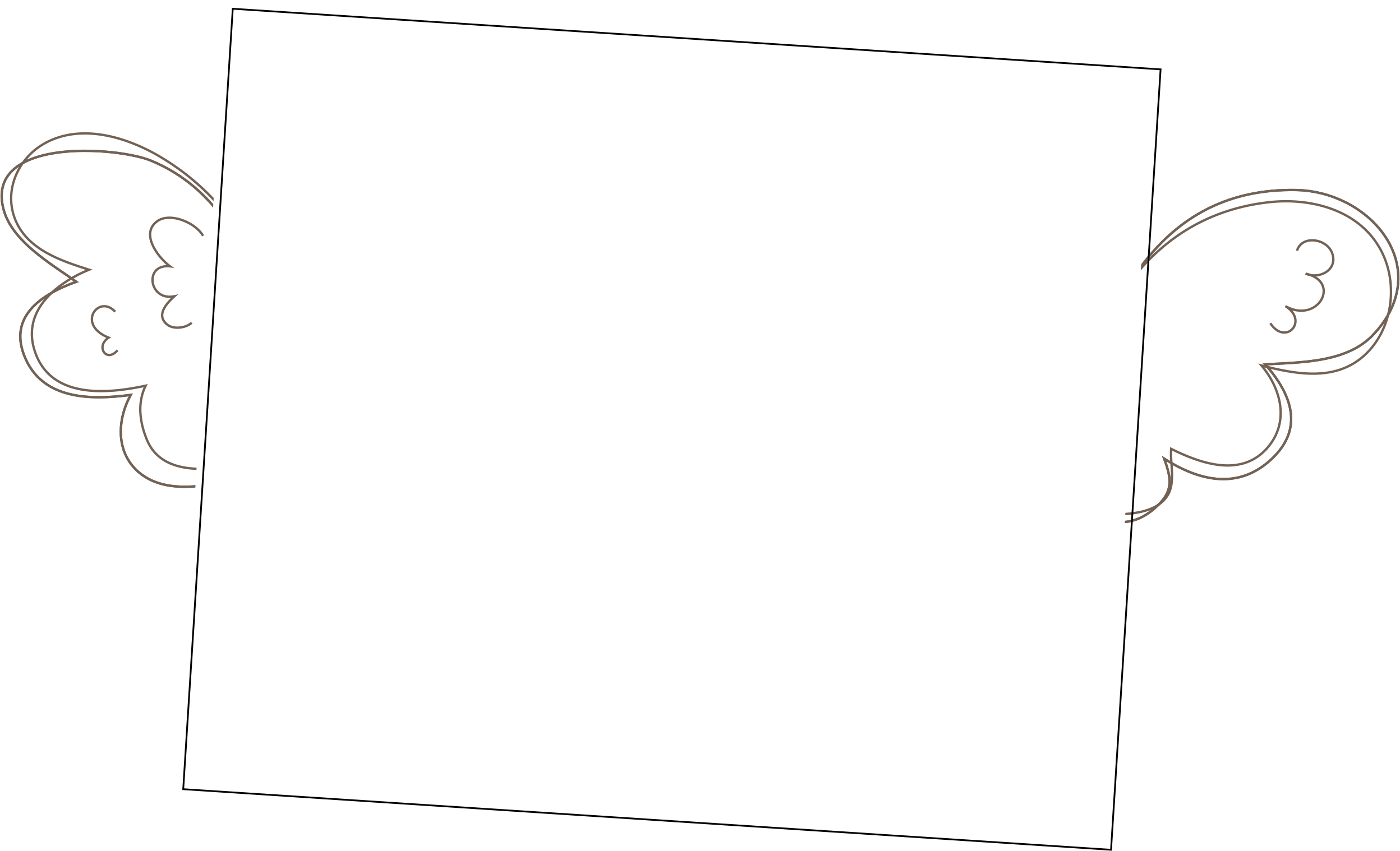 Bài 2: Đặt tính rồi tính:
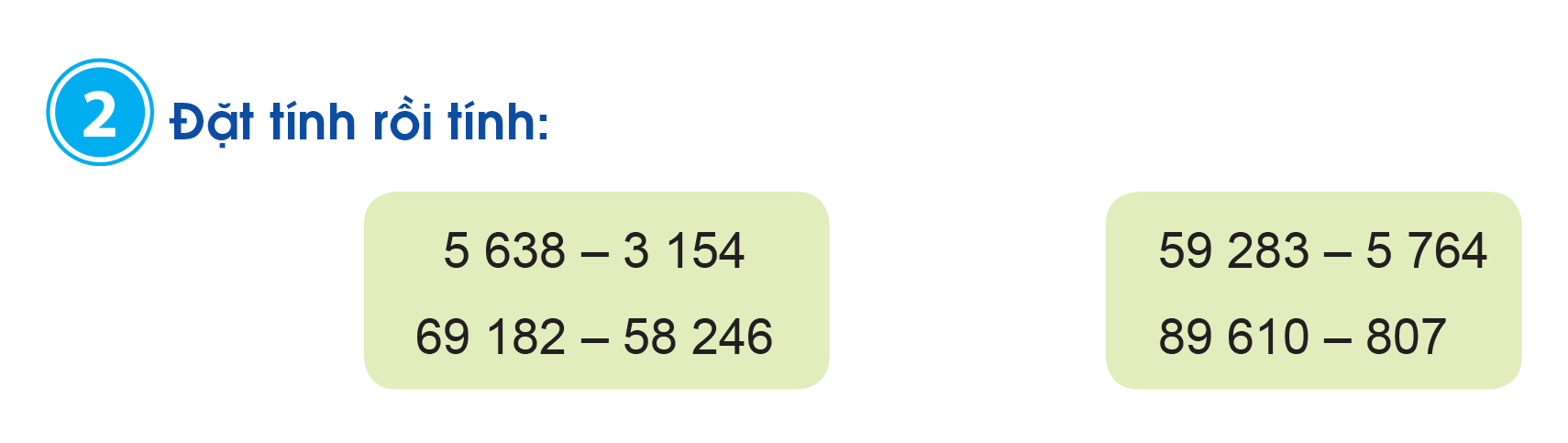 5 638
-
3  154
69 182
-
58 246
59 283
-
5 764
89 610
-
807
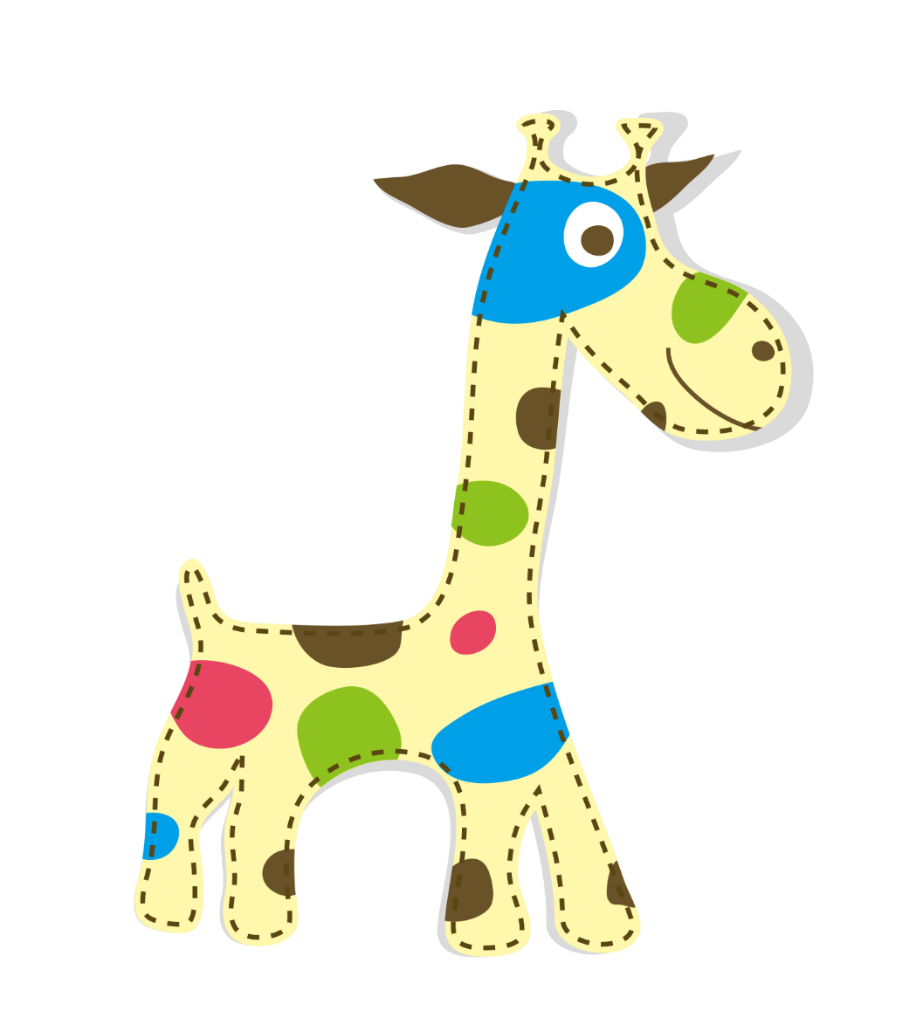 2 484
10 936
53 519
88 803
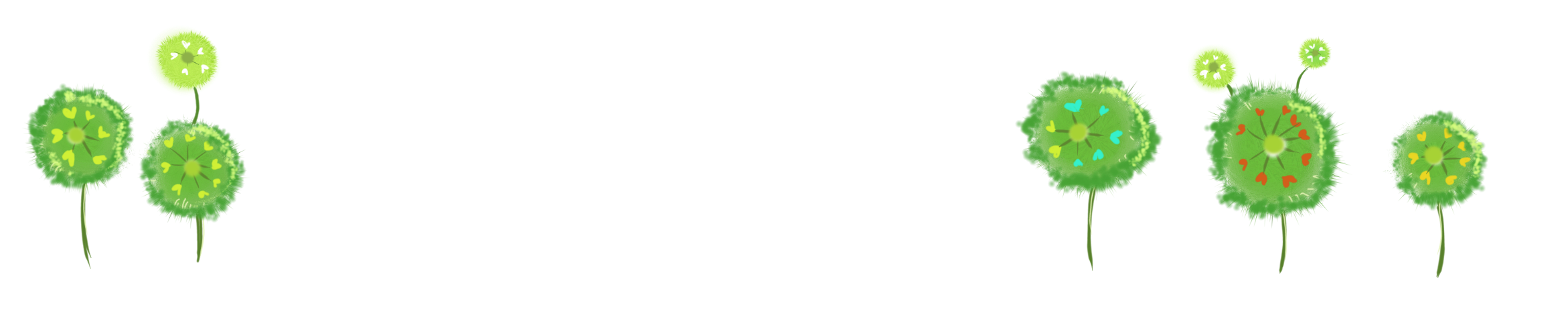 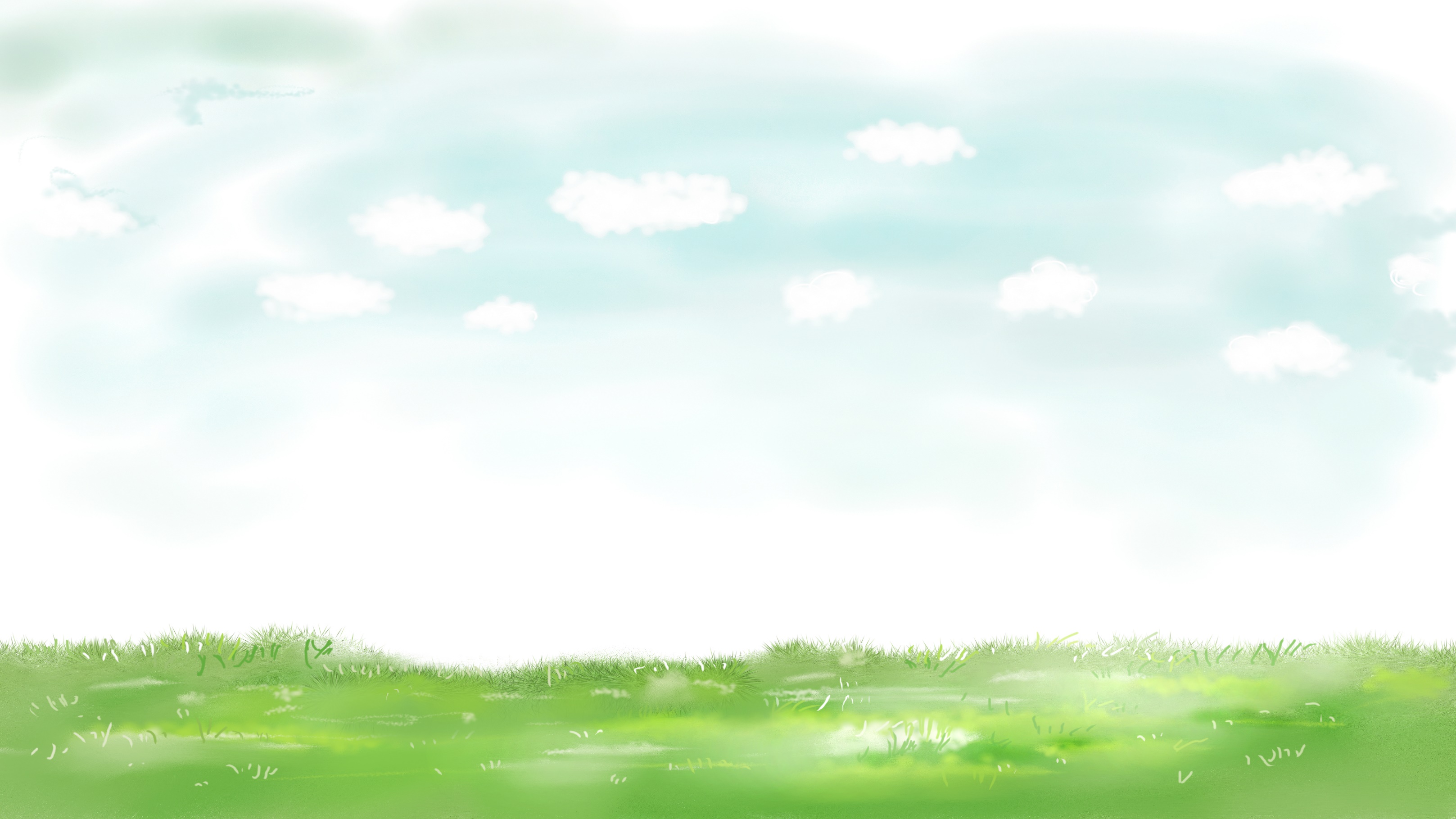 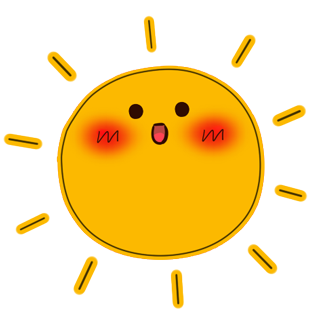 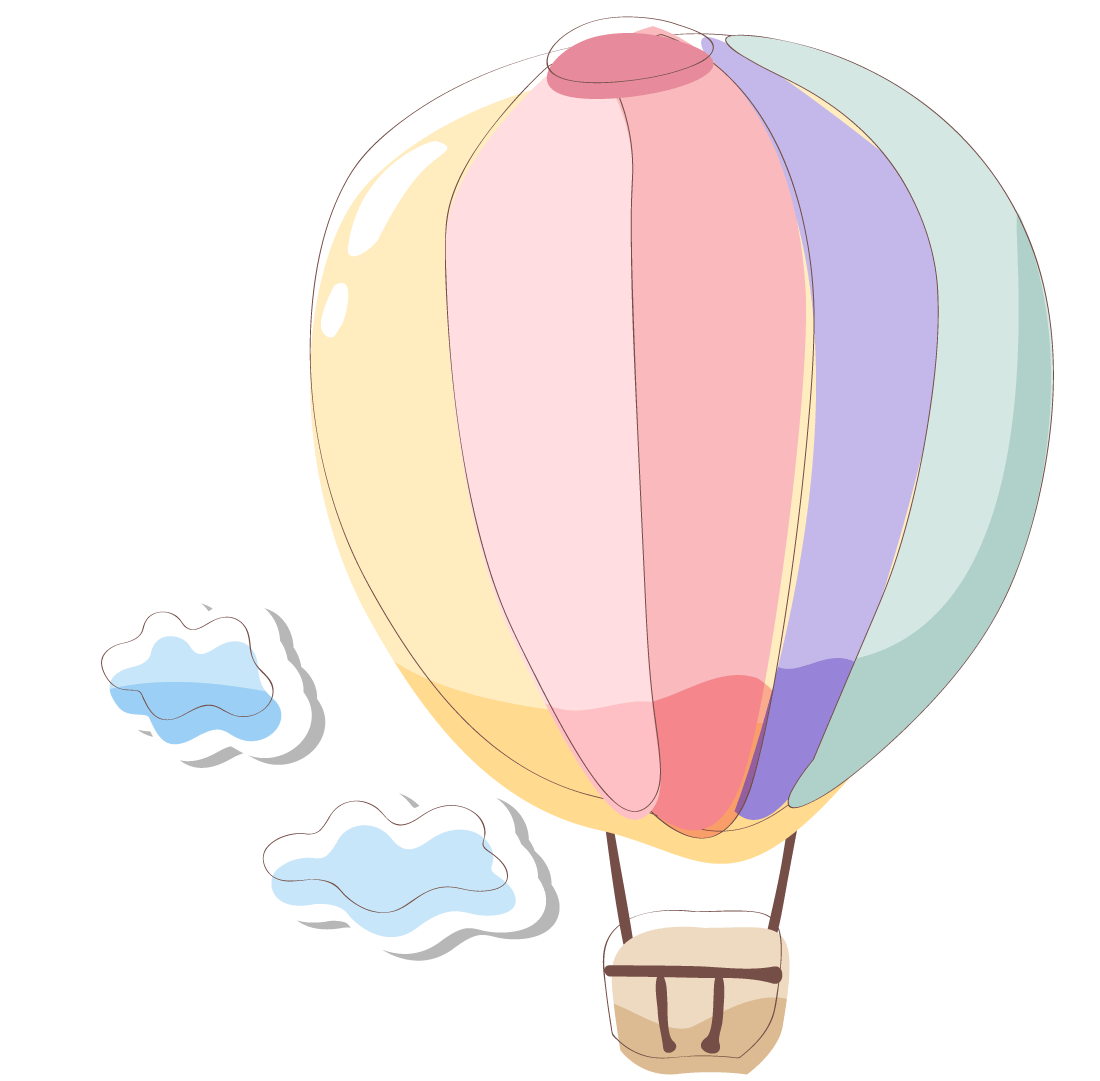 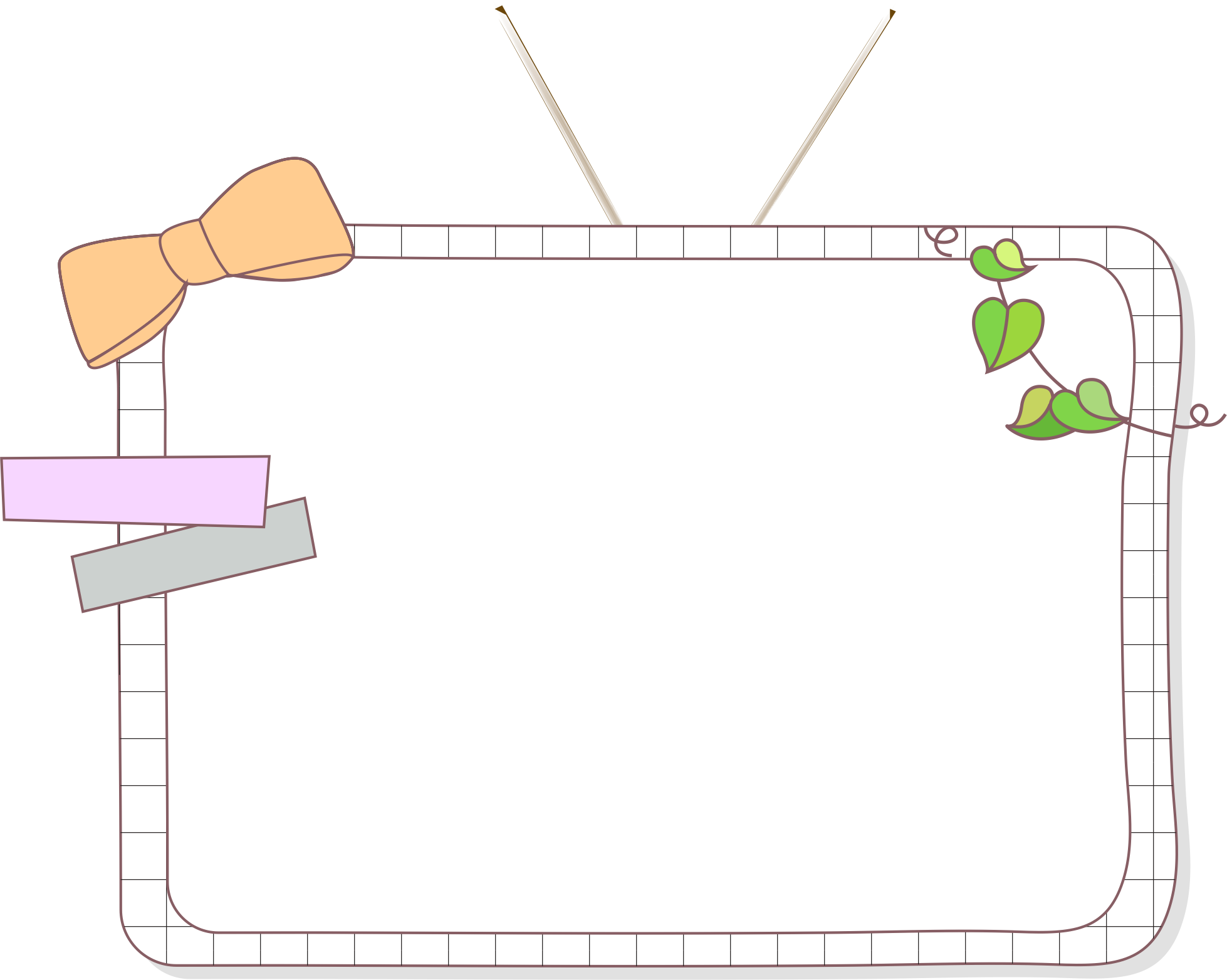 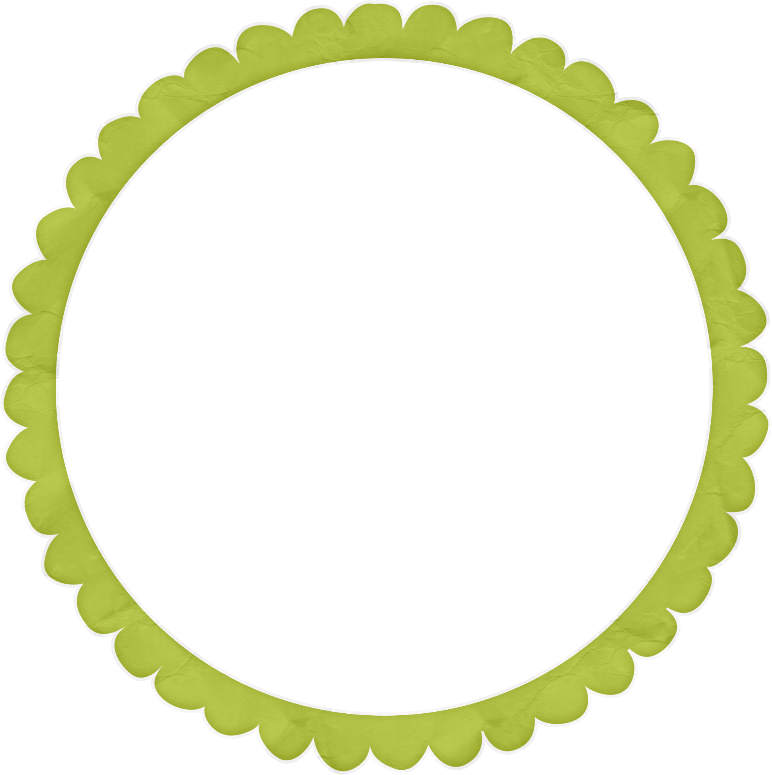 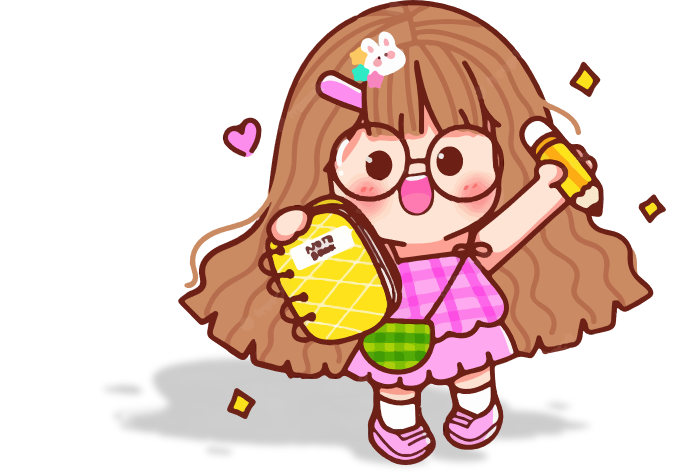 Dặn dò
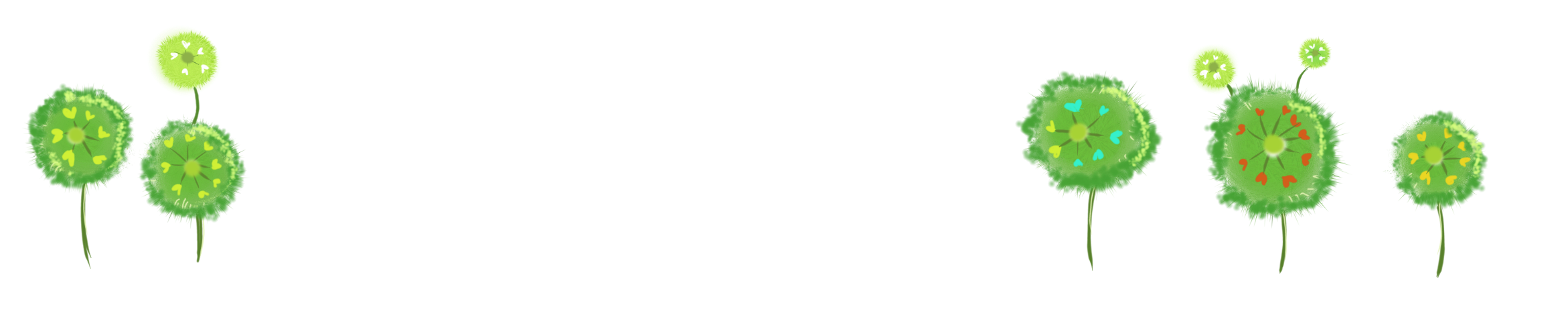 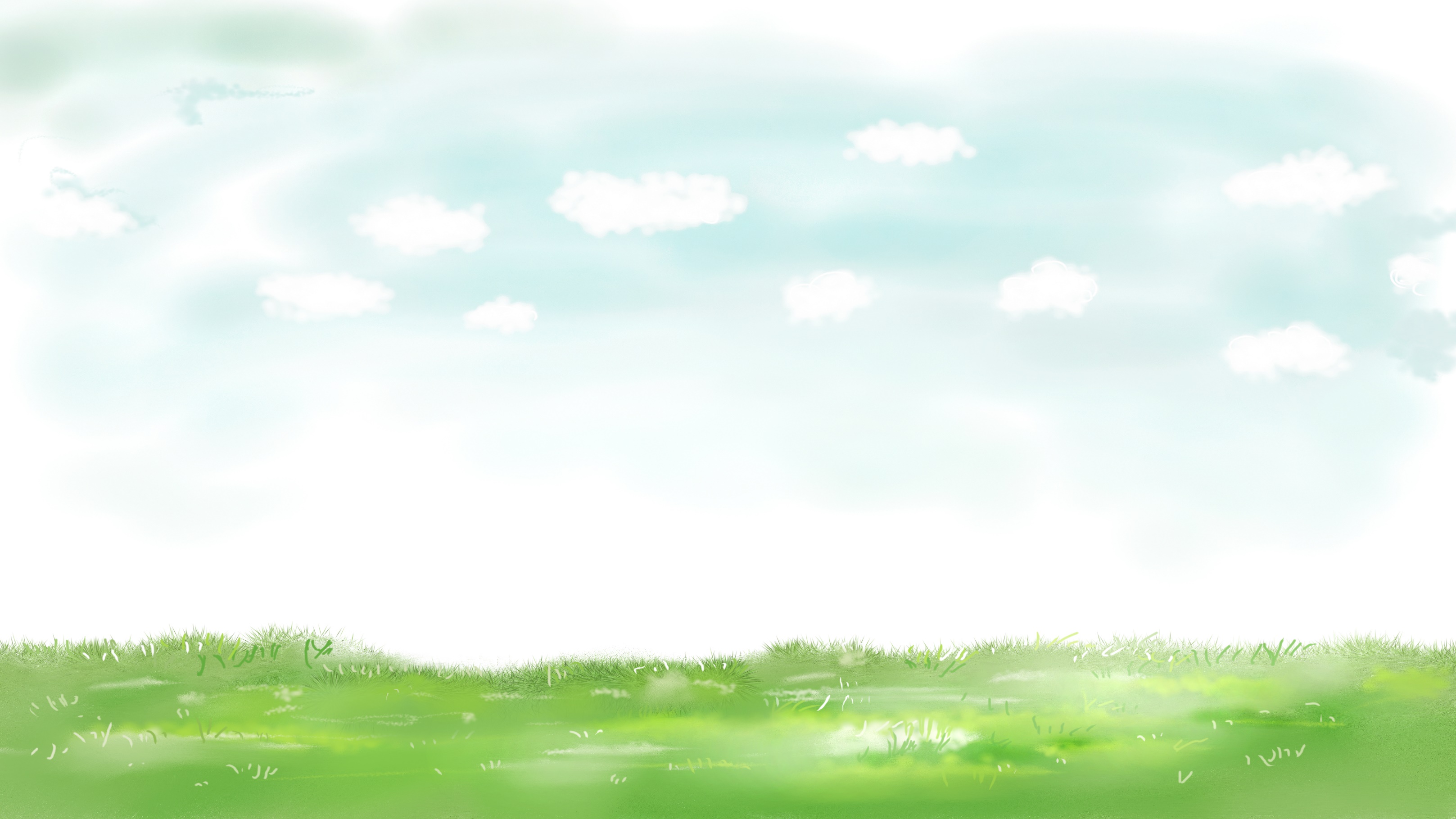 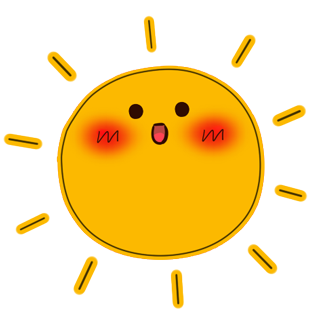 Bộ sách cánh diều – TOÁN 3
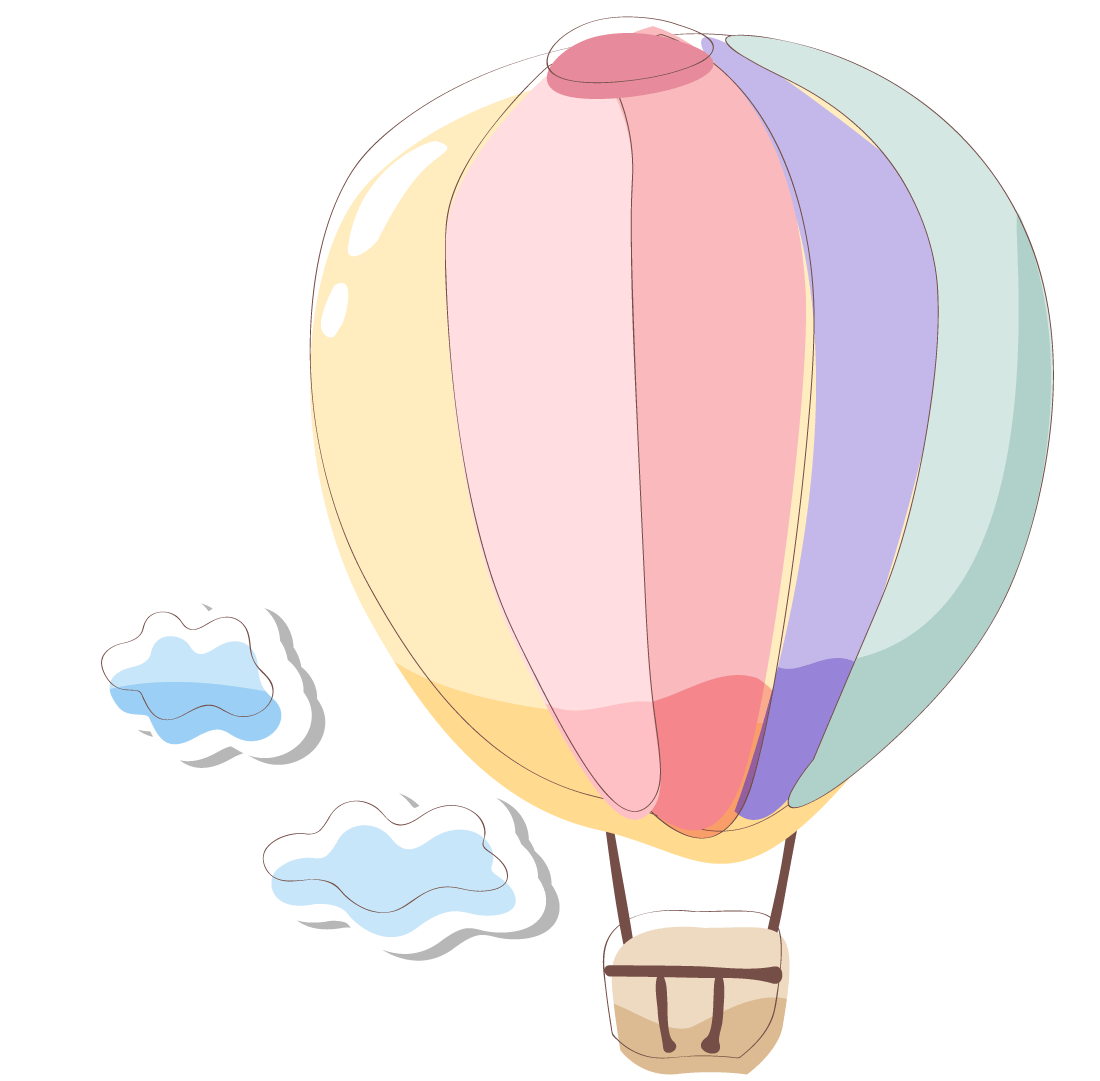 Tạm biệt và hẹn gặp lại
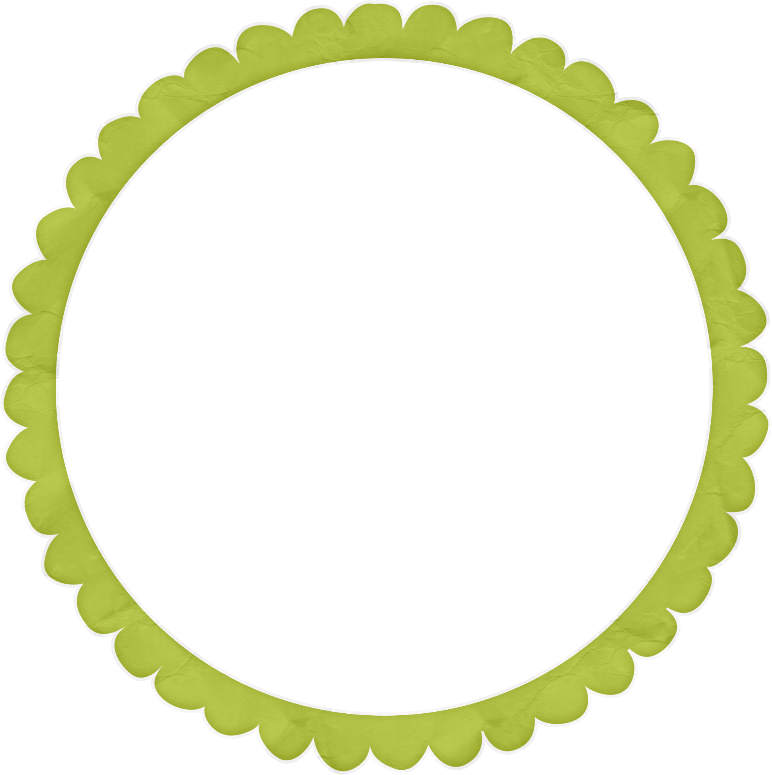 Chúc các em học giỏi – chăm ngoan!
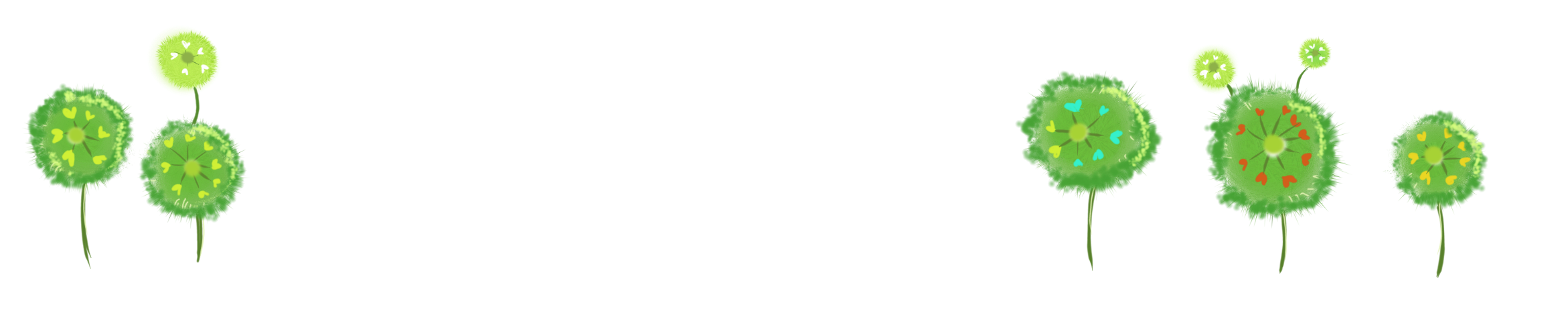 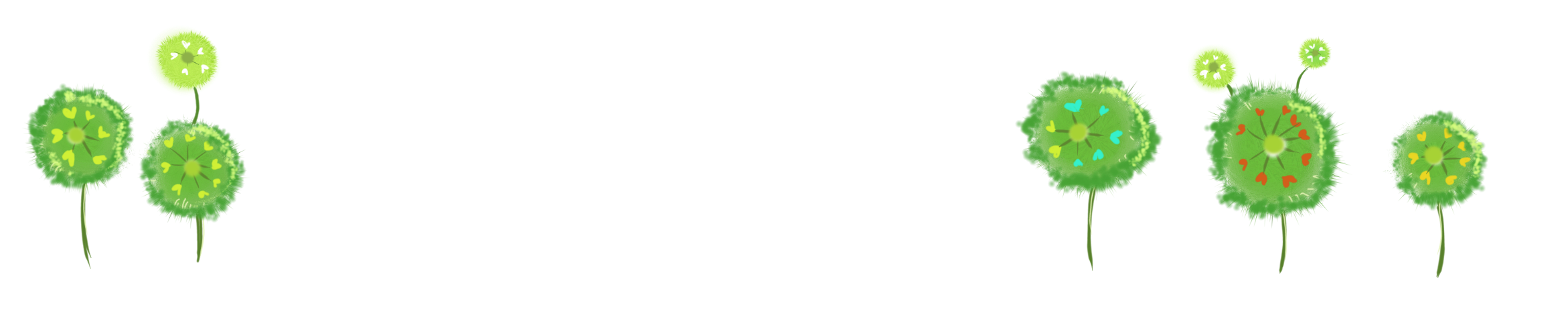